Chapter 4
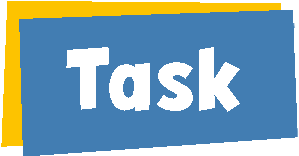 Write a picture story 
About Ben’s birthday
We are going to write a picture story about Ben’s birthday. 
Let’s start!
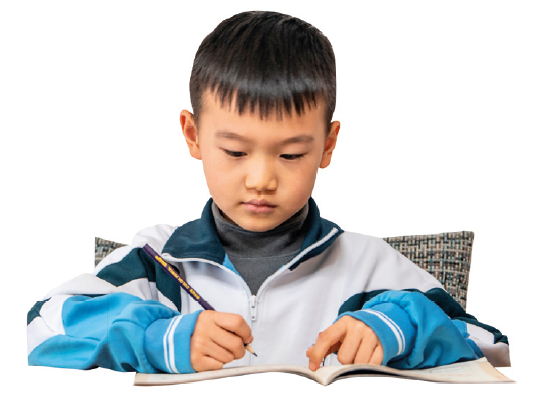 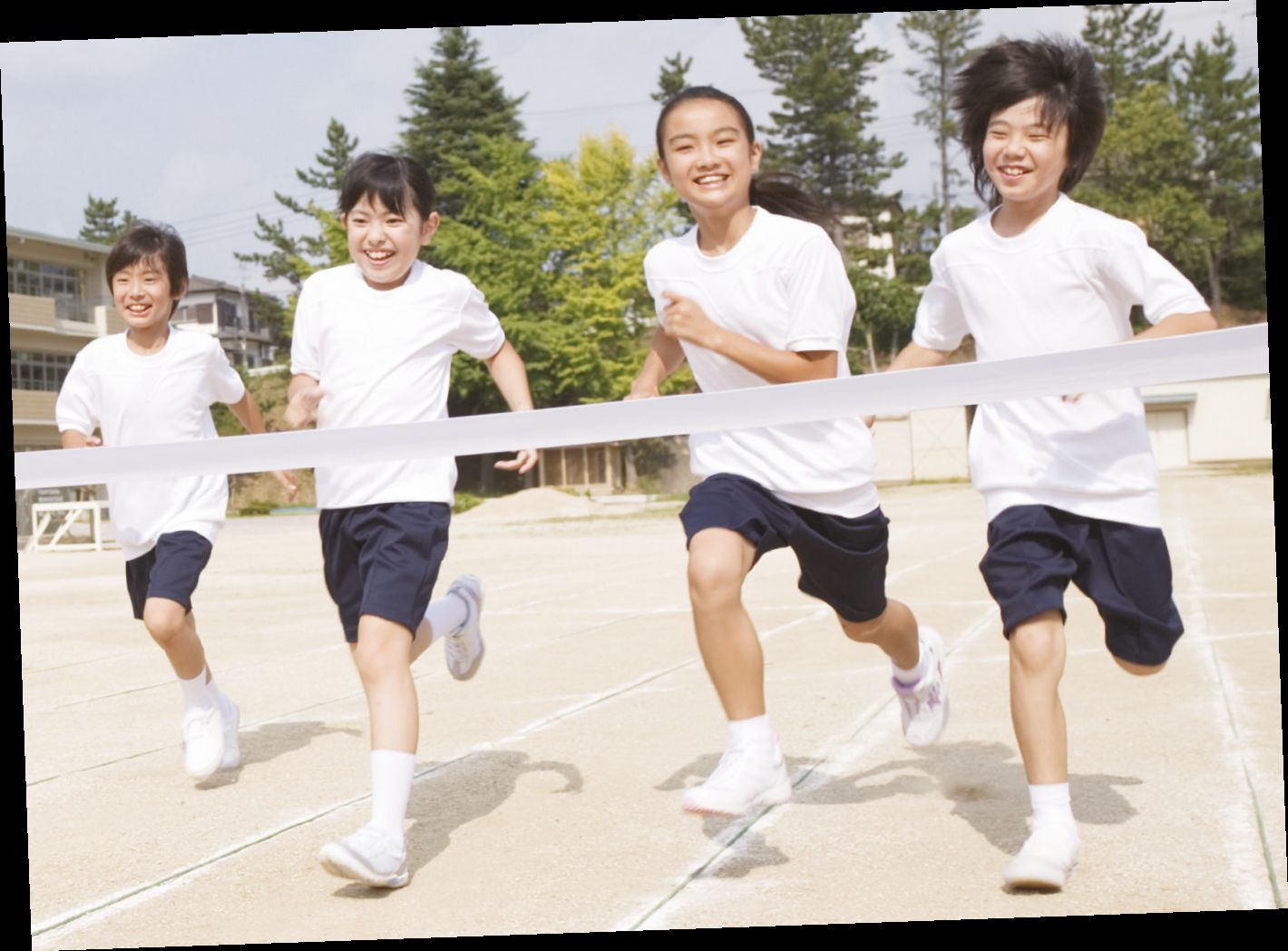 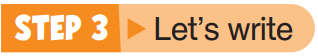 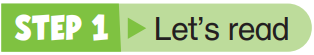 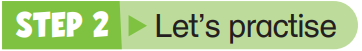 Look at the following pictures. 
Can you write a story about them?
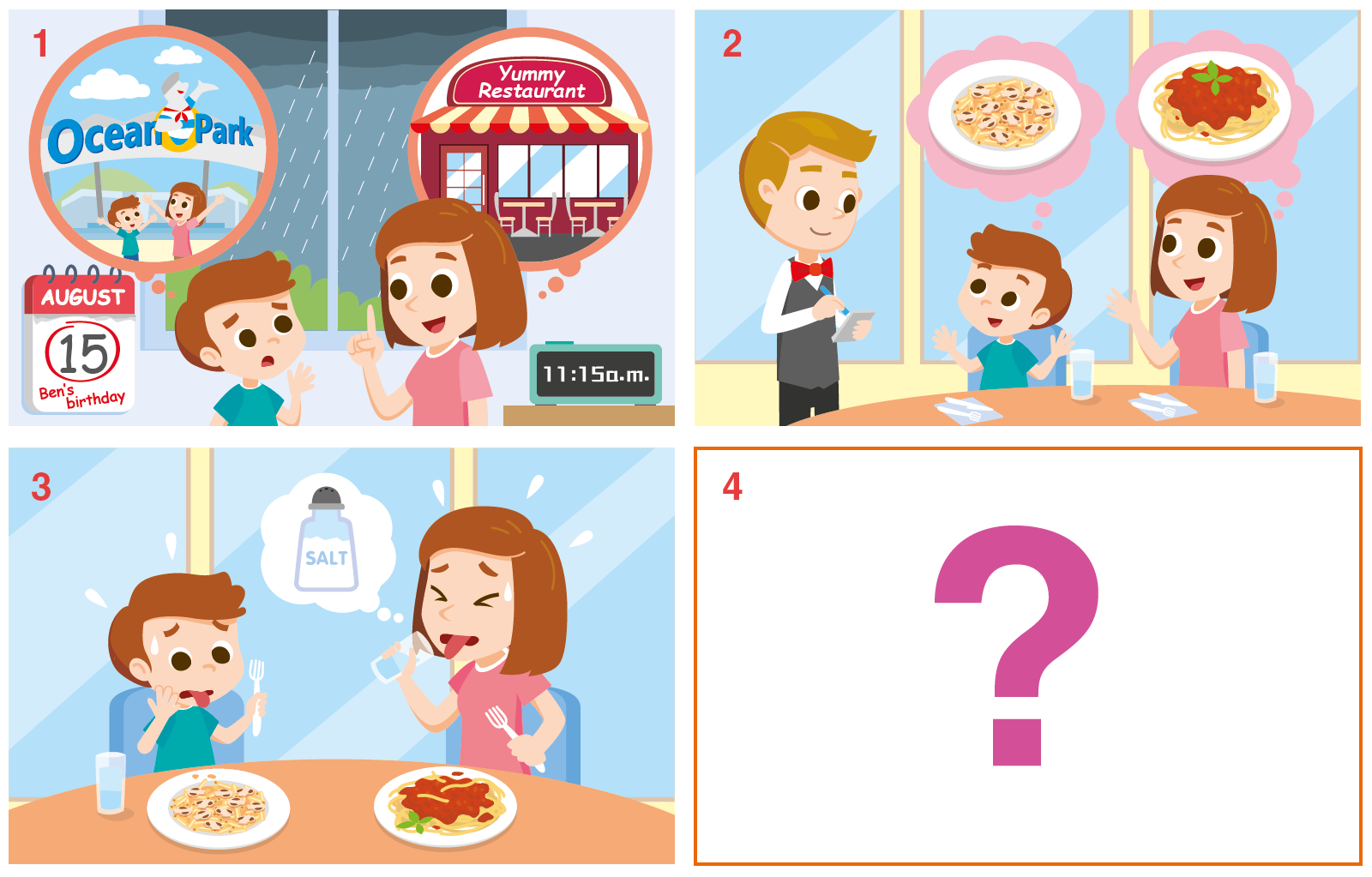 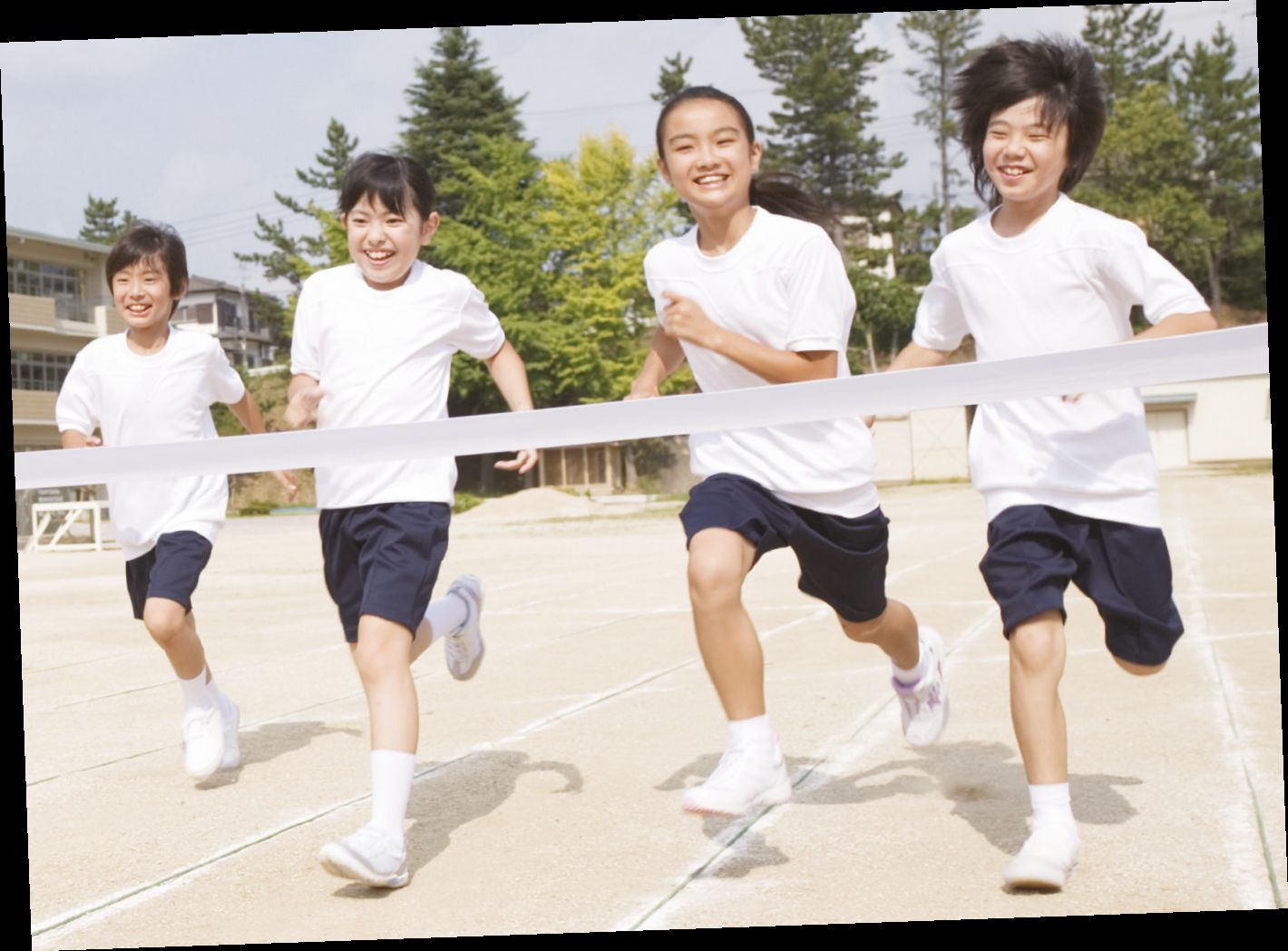 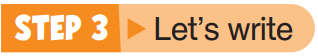 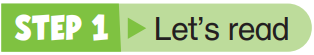 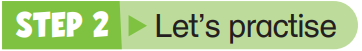 A story has three parts.
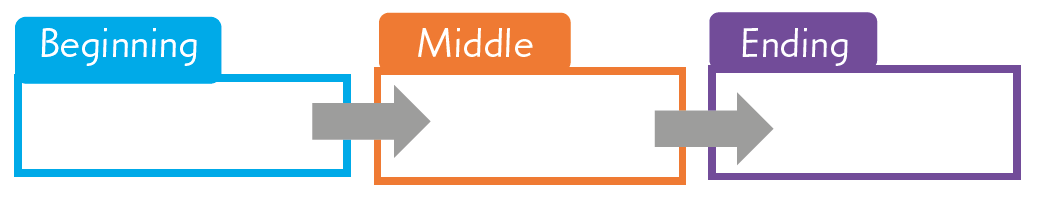 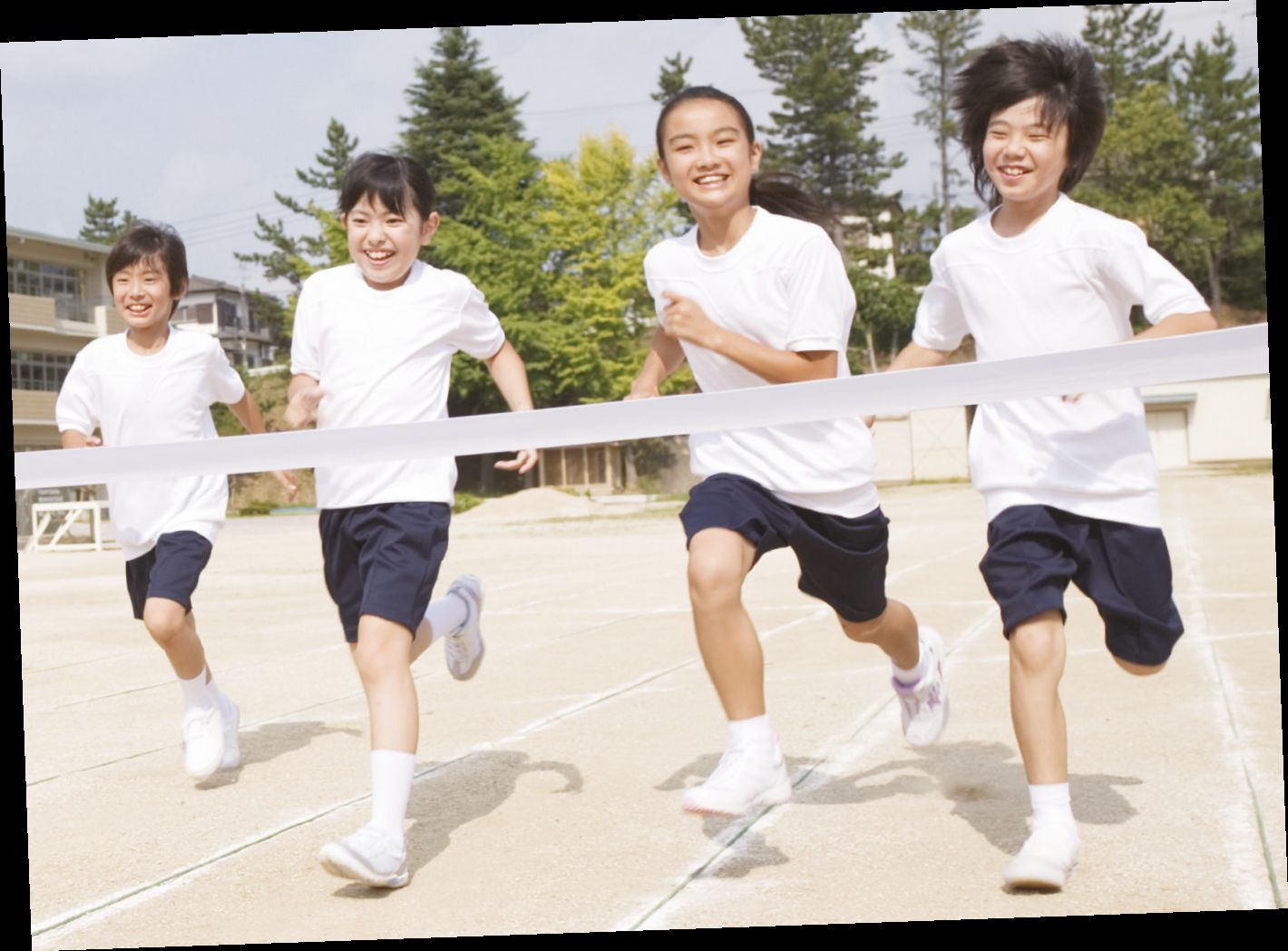 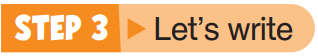 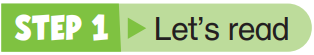 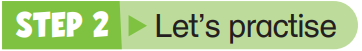 We can use 5W1H questions in a story map 
to help us brainstorm ideas for the story.
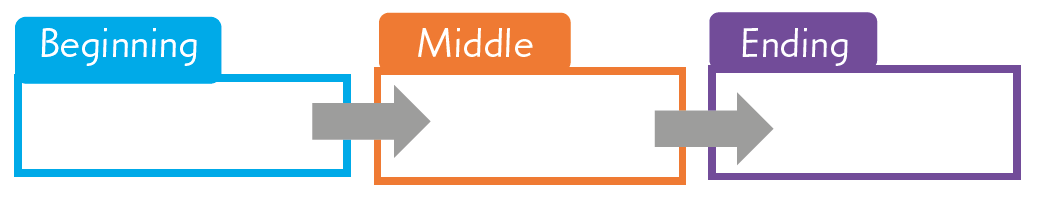 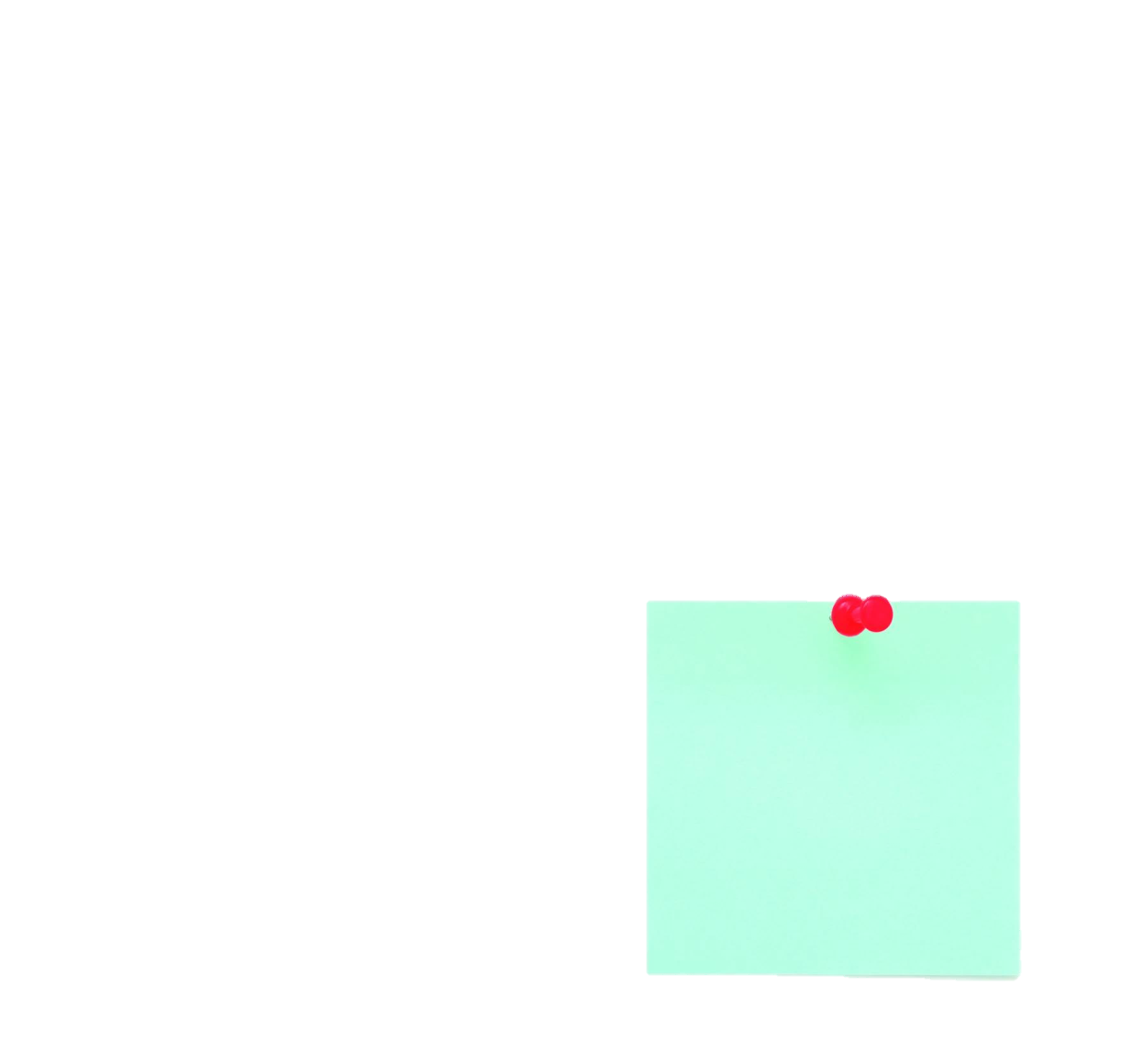 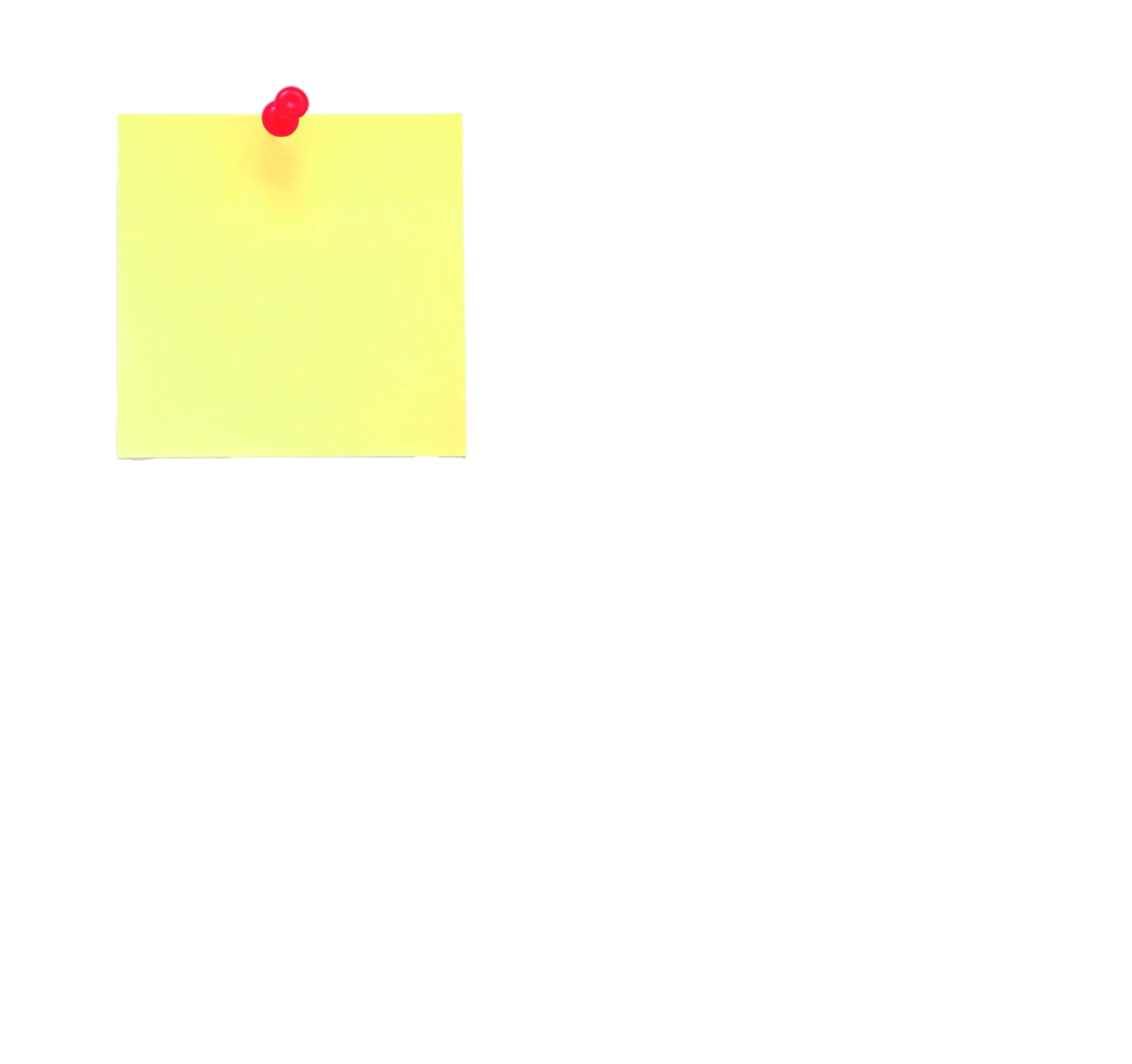 When?
What?
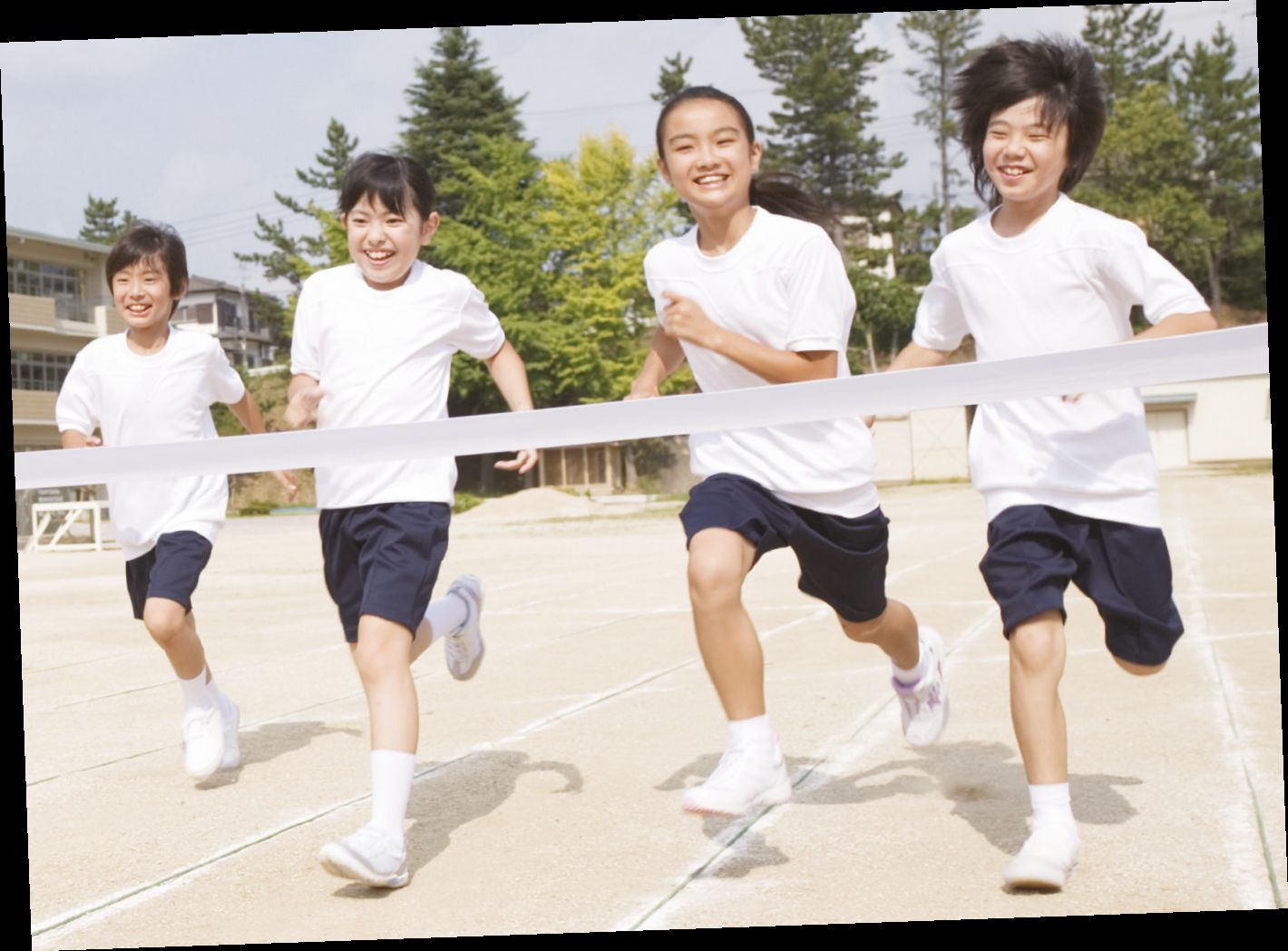 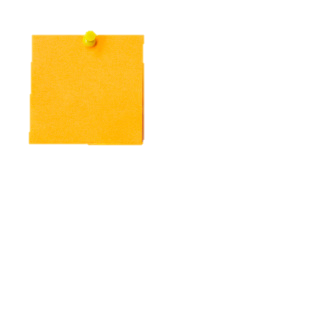 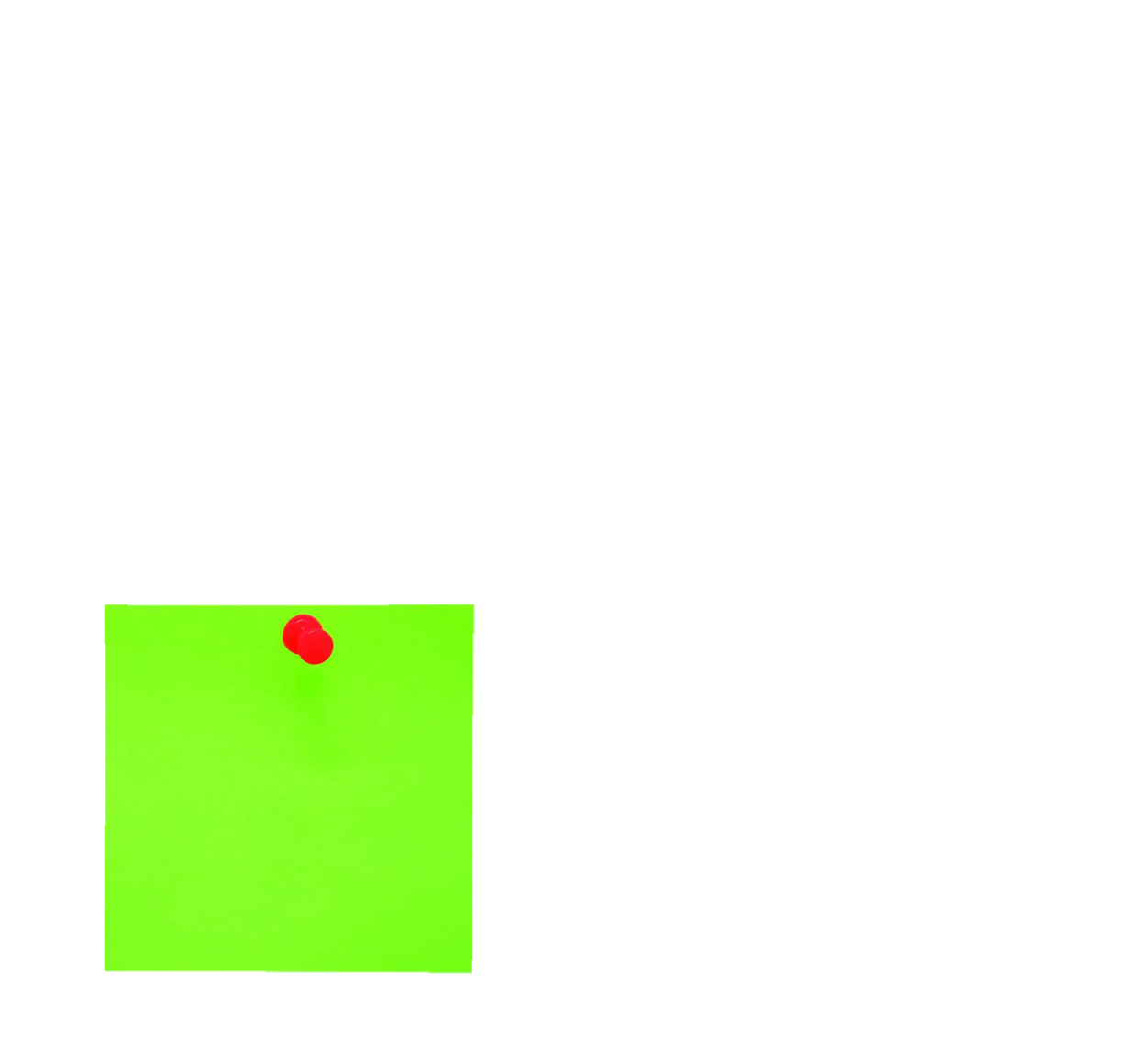 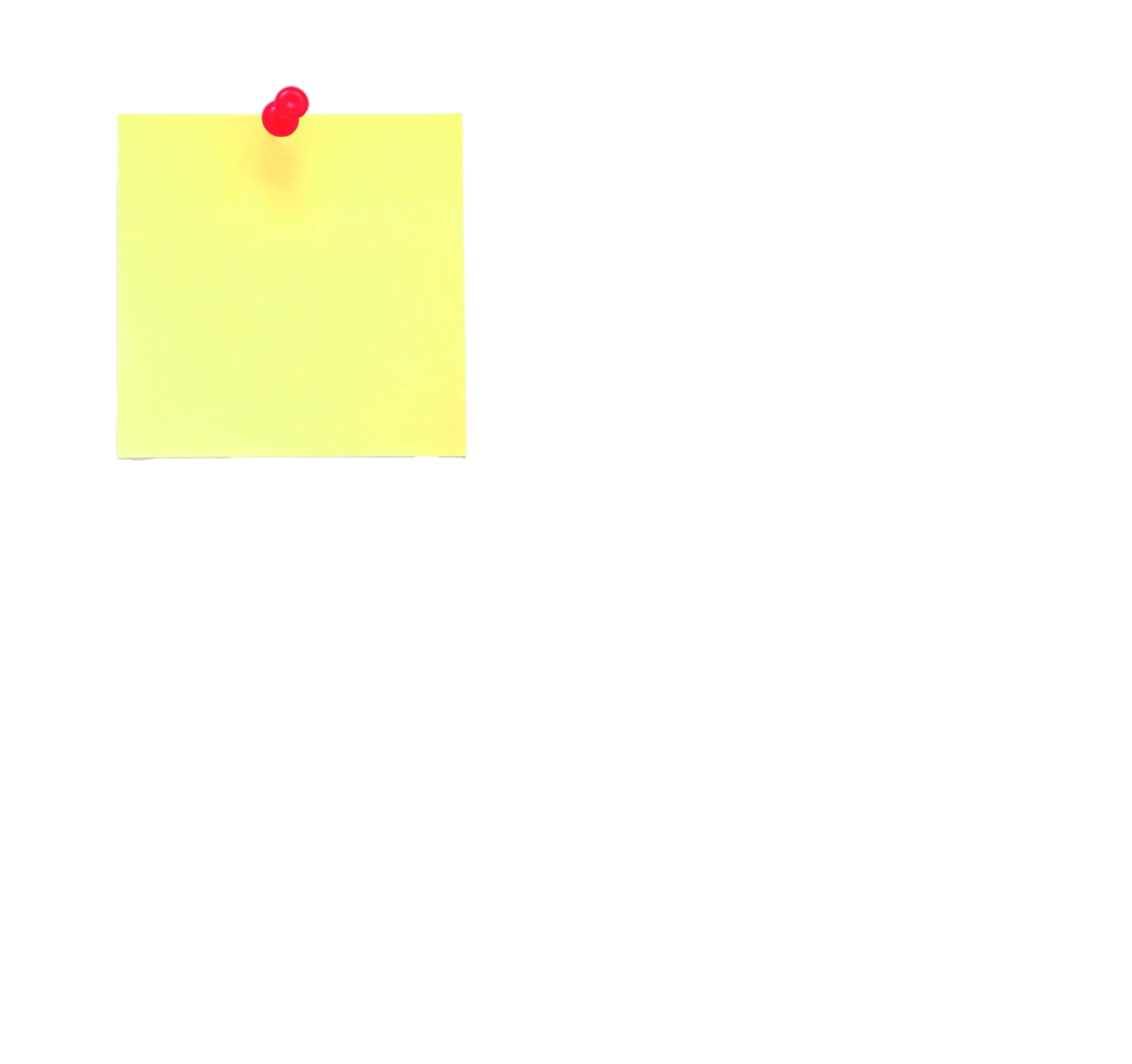 Who?
Why?
How?
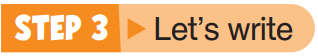 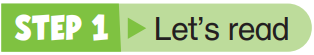 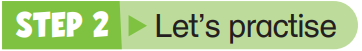 Let’s start with the beginning of the story.
What can we ask about this picture?
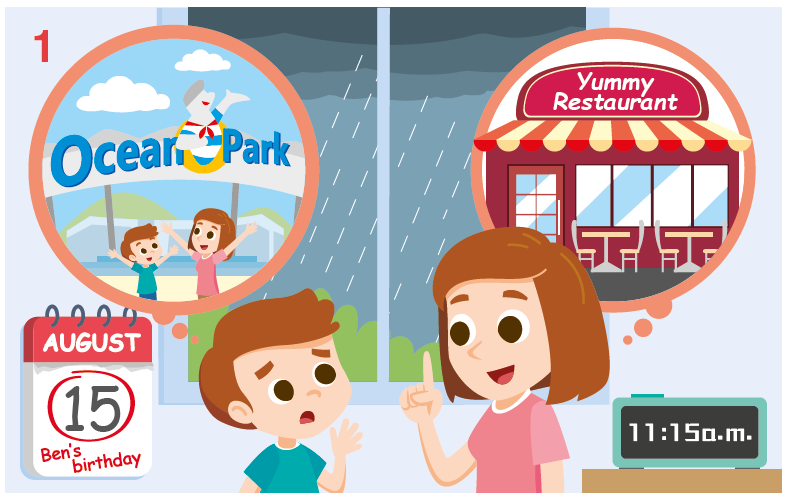 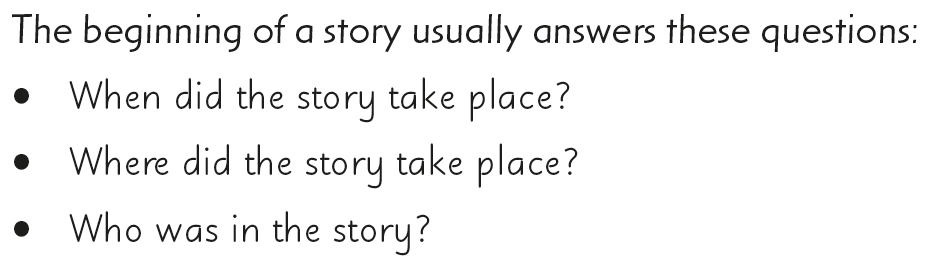 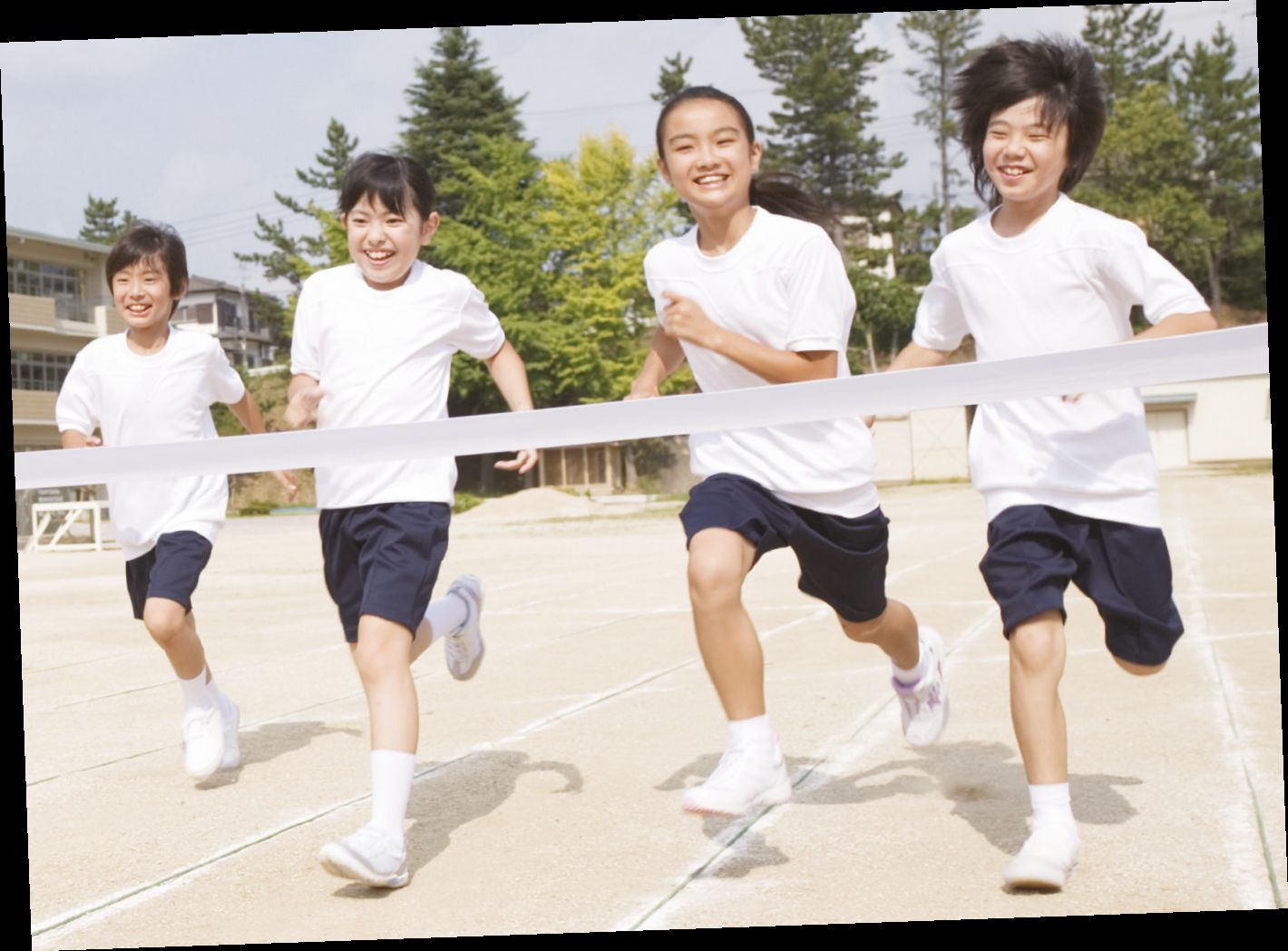 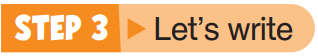 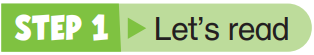 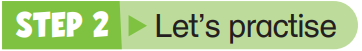 Pictures 2 and 3 form the middle of the story. 
What can we ask about these pictures?
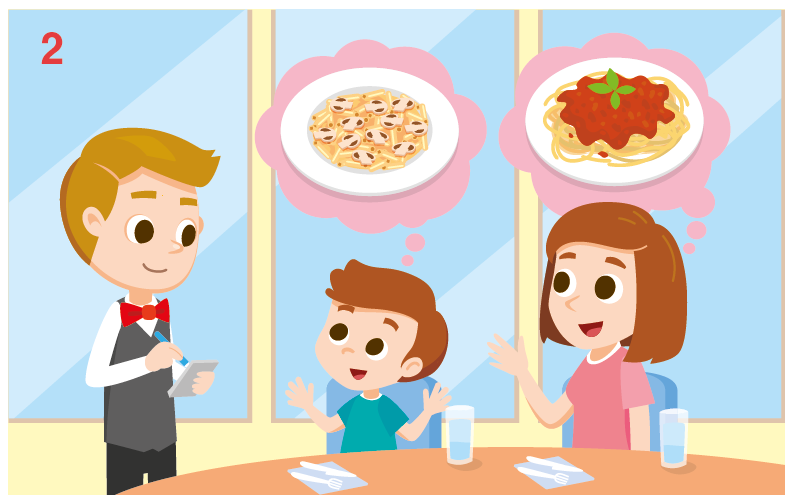 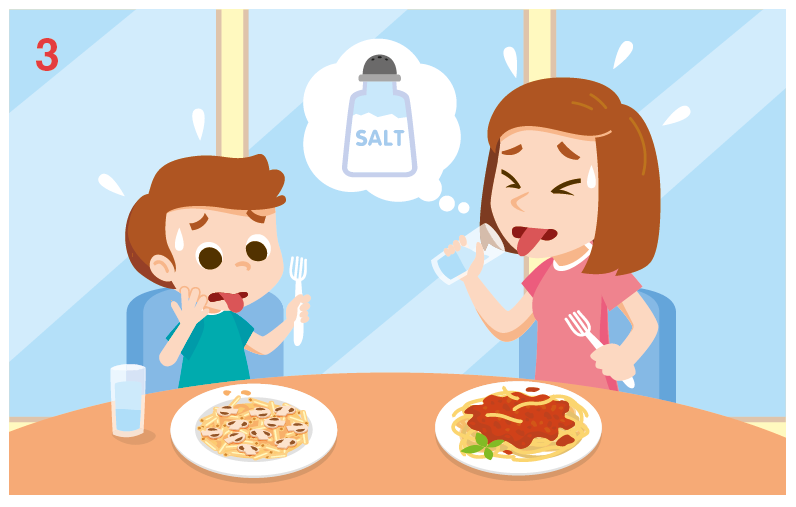 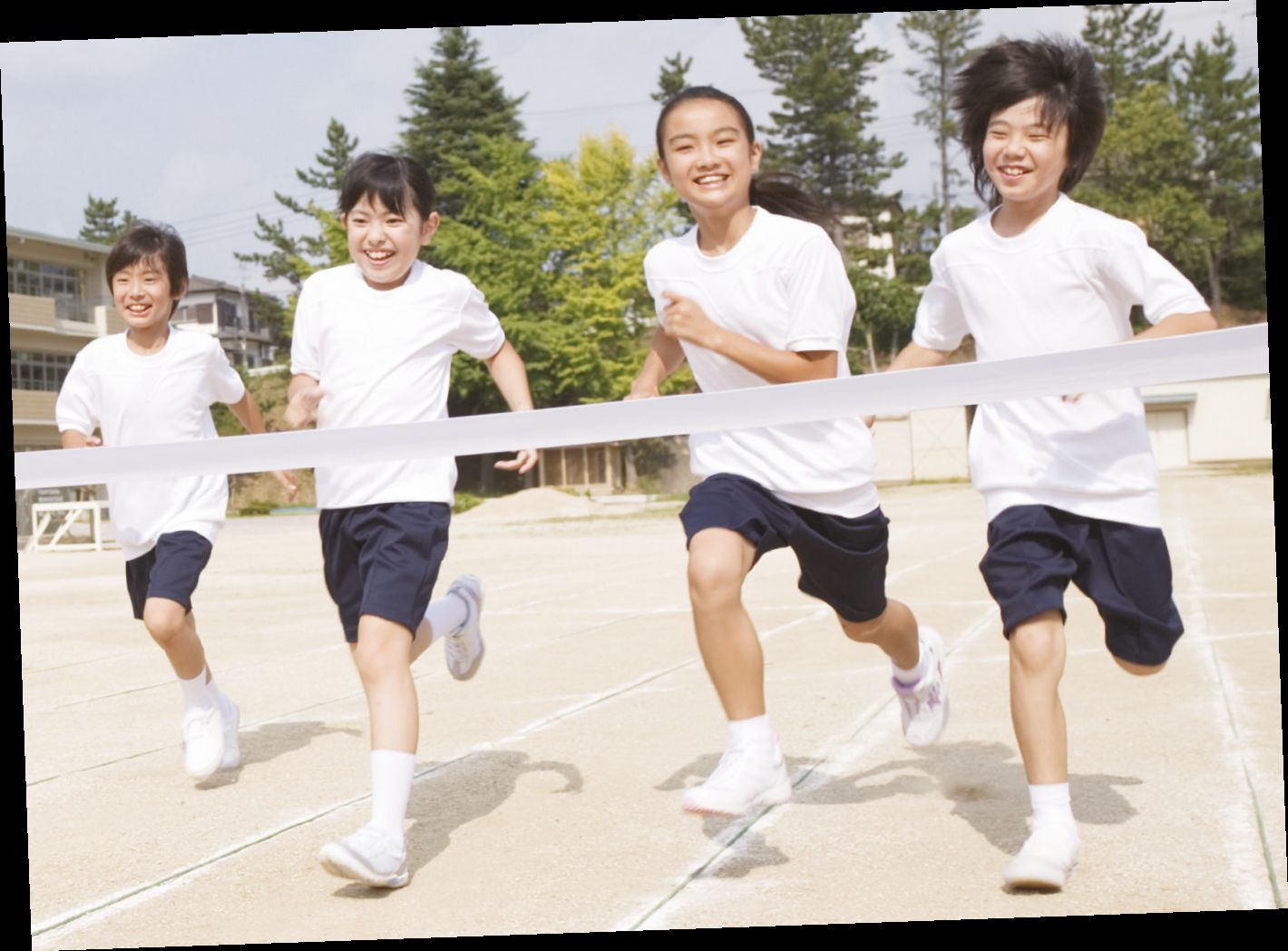 The middle of a story usually answers these questions:
What happened?
What did the characters do / say?
How did the characters feel?
Why?
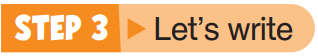 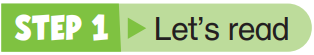 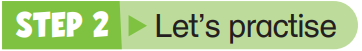 You can create your own ending for the story.
Here are some ideas to guide you.
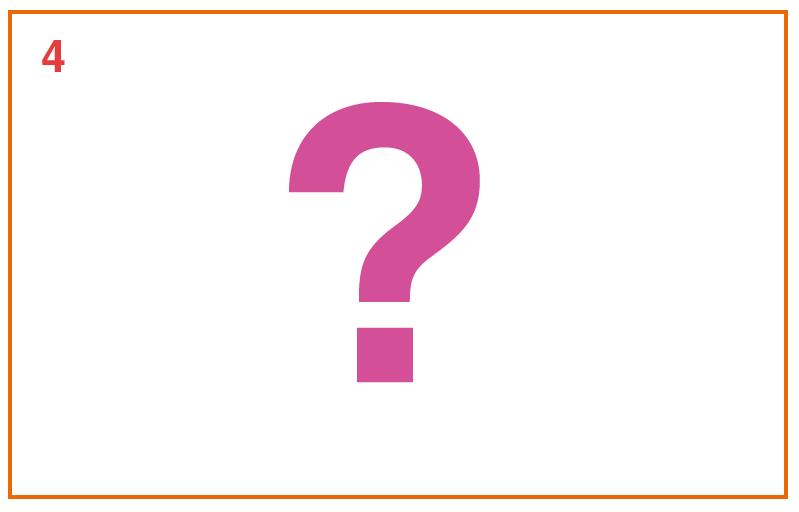 What happened in the end?
How did the characters feel?
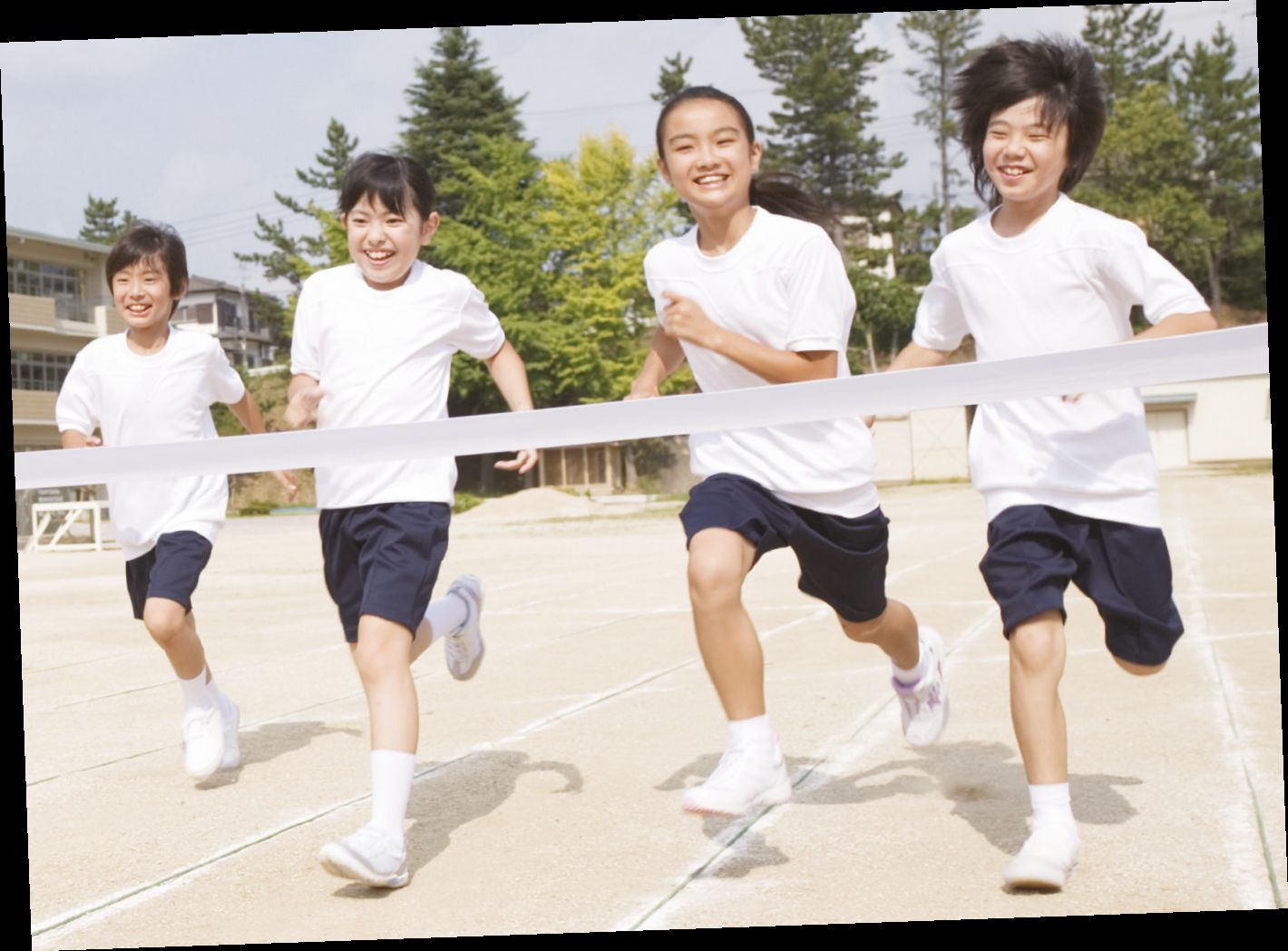 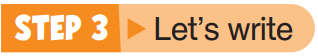 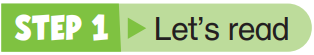 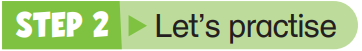 Here are some more writing tips.
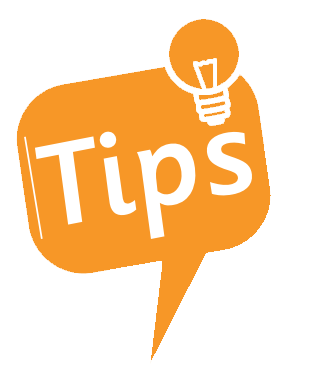 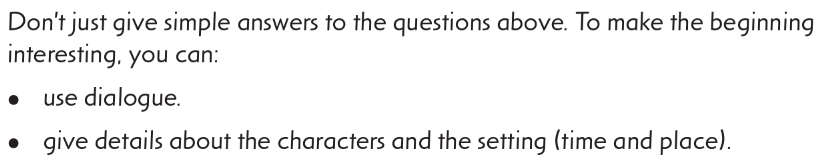 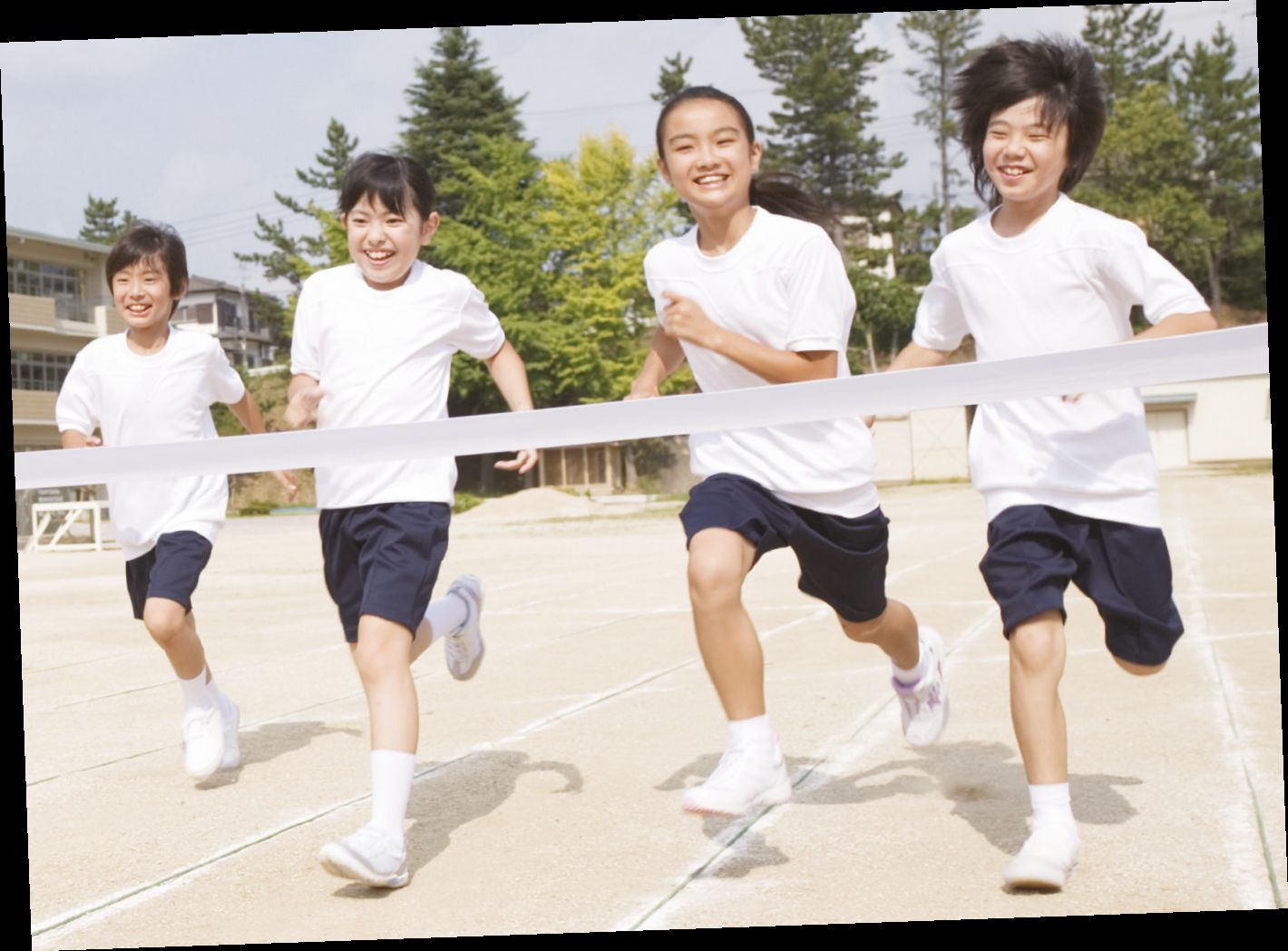 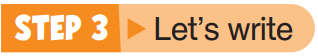 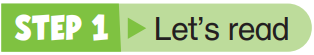 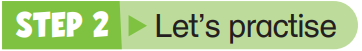 Let’s do some practice together.
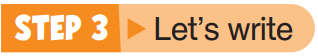 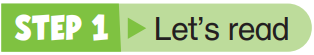 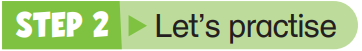 Read the beginning of the story. 
Write the answers for Picture 1 in the table.
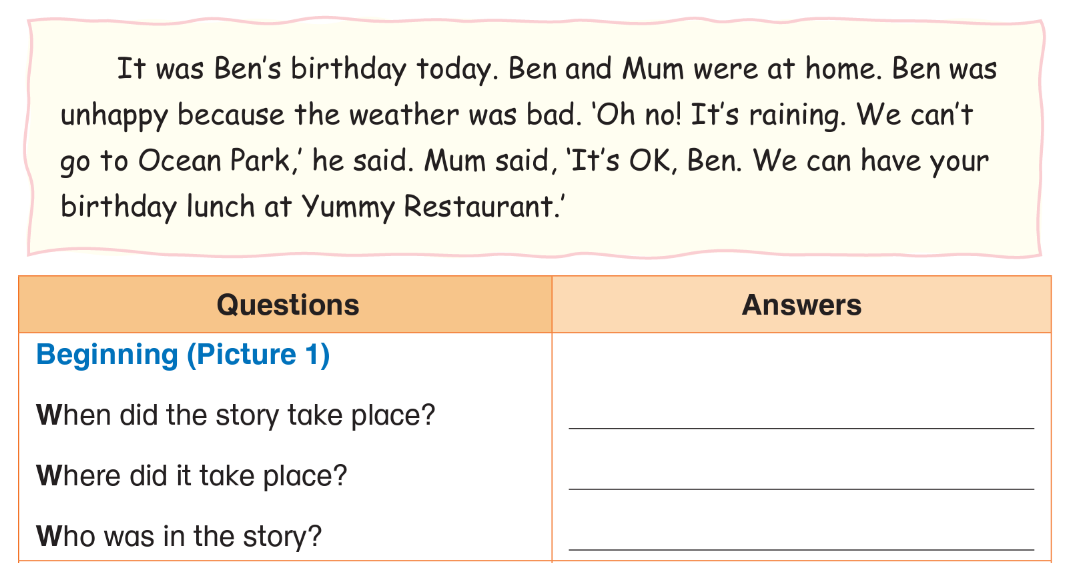 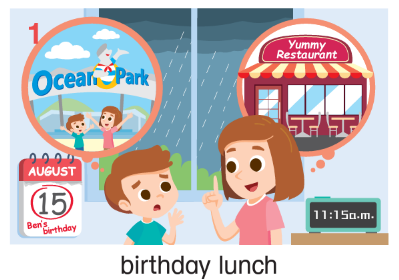 Ben’s birthday
Ben’s home
Ben and his mum
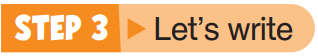 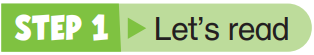 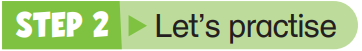 Now let’s brainstorm ideas for Pictures 2 to 3.
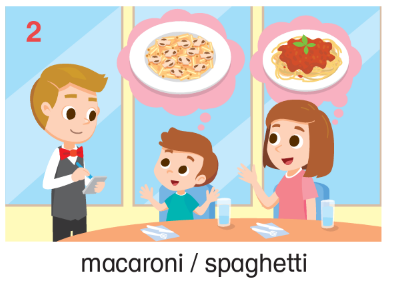 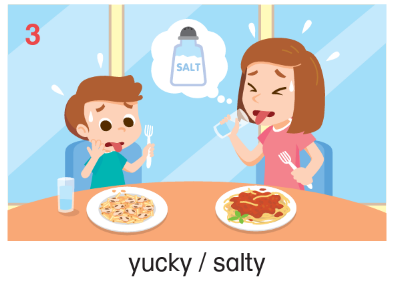 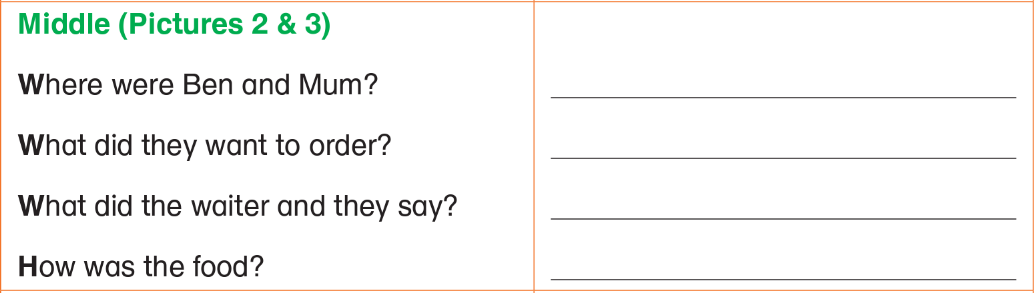 at Yummy Restaurant
macaroni and spaghetti
What would you like? / I’d like some macaroni. / I’d like some spaghetti.
It was too salty!
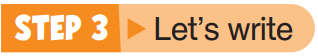 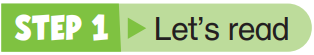 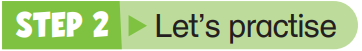 It is your turn to write the rest of the story.
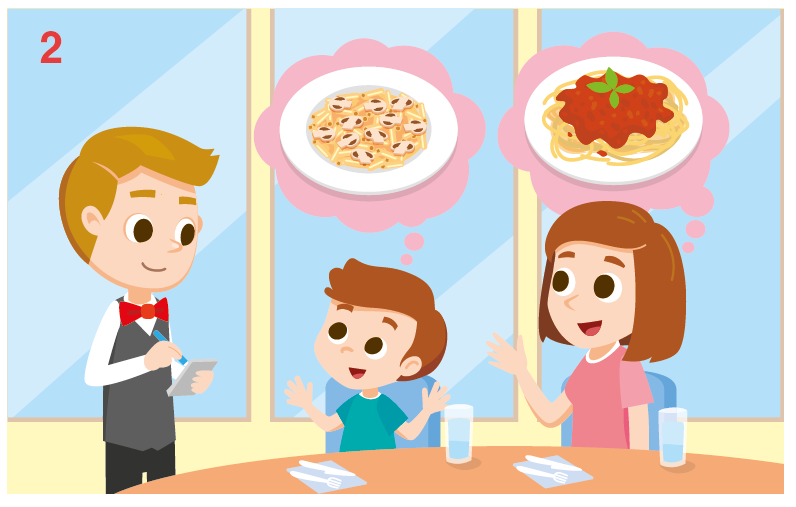 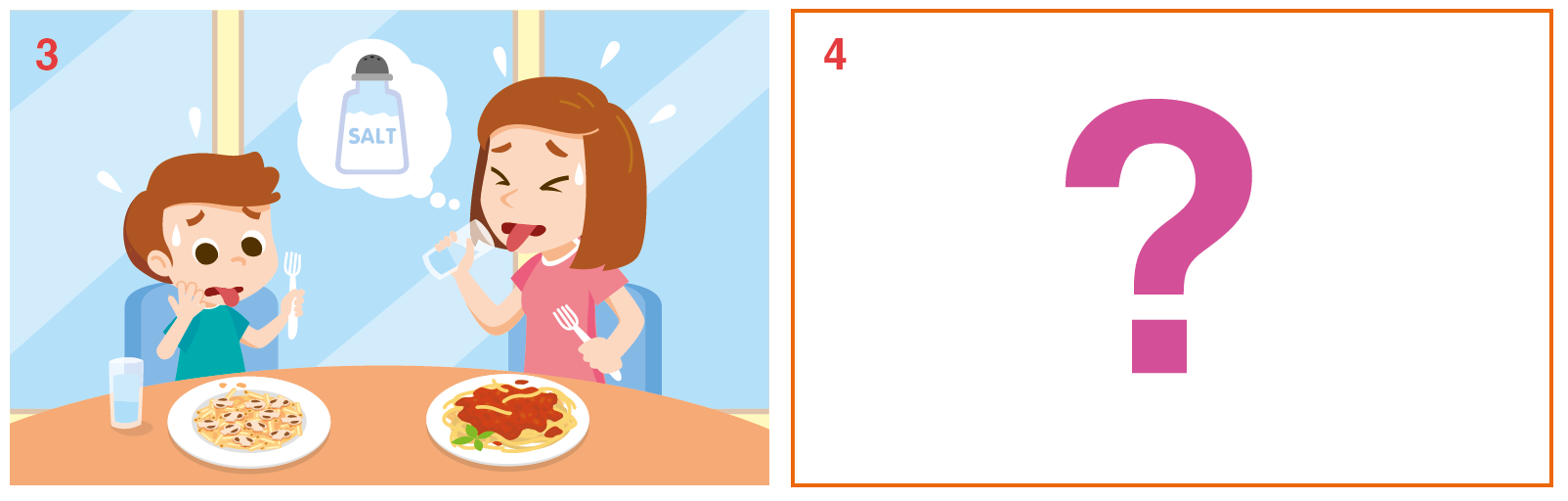 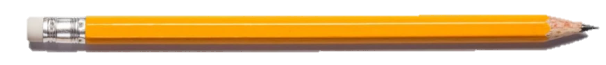 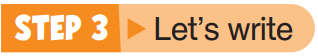 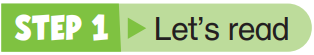 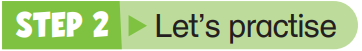 Start by describing what is happening in picture 2.
What did the waiter and they say?
What did they want to order?
Where were they?
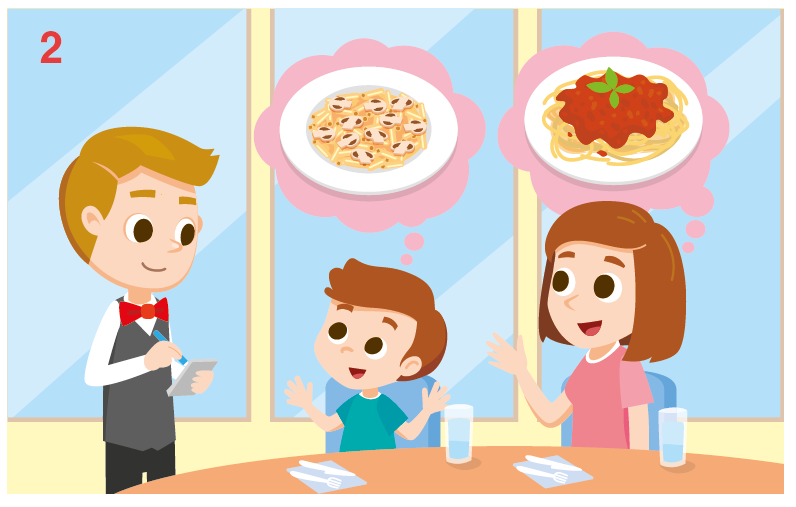 Remember to use more dialogues.
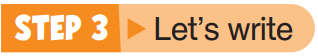 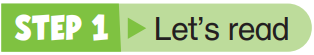 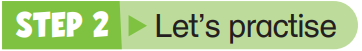 Start by describing what is happening in picture 3.
How was the food?
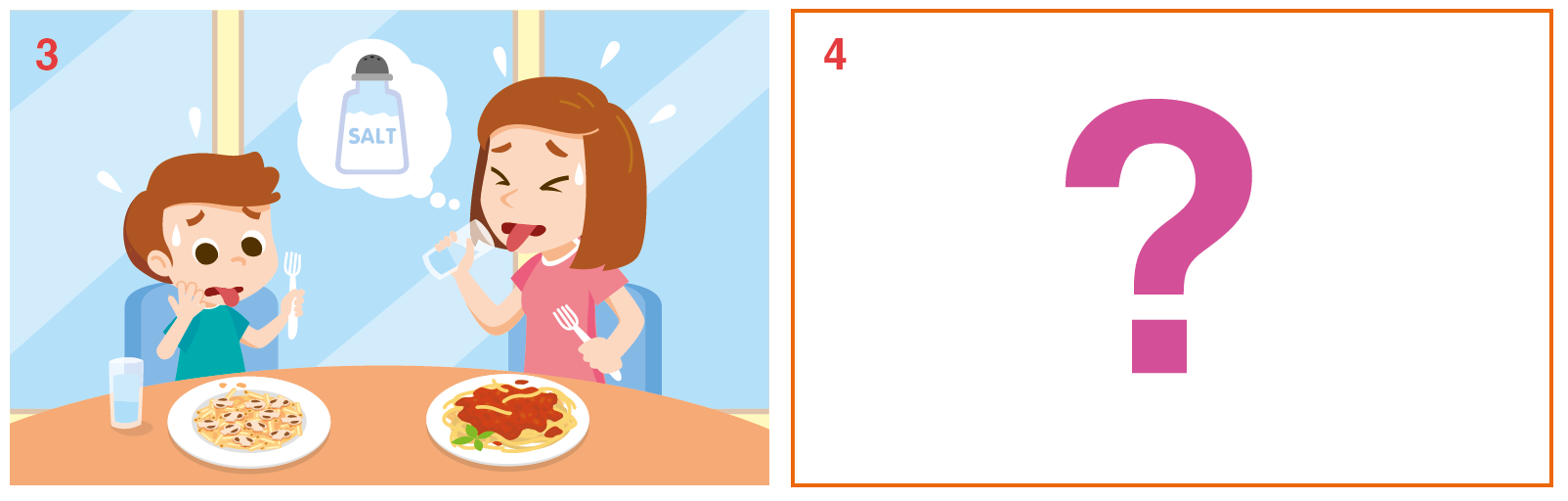 Remember to use more dialogues.
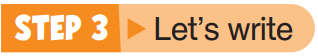 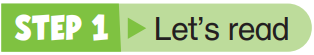 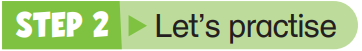 You may draw a picture for picture 4 first. 
How is the story going to end?
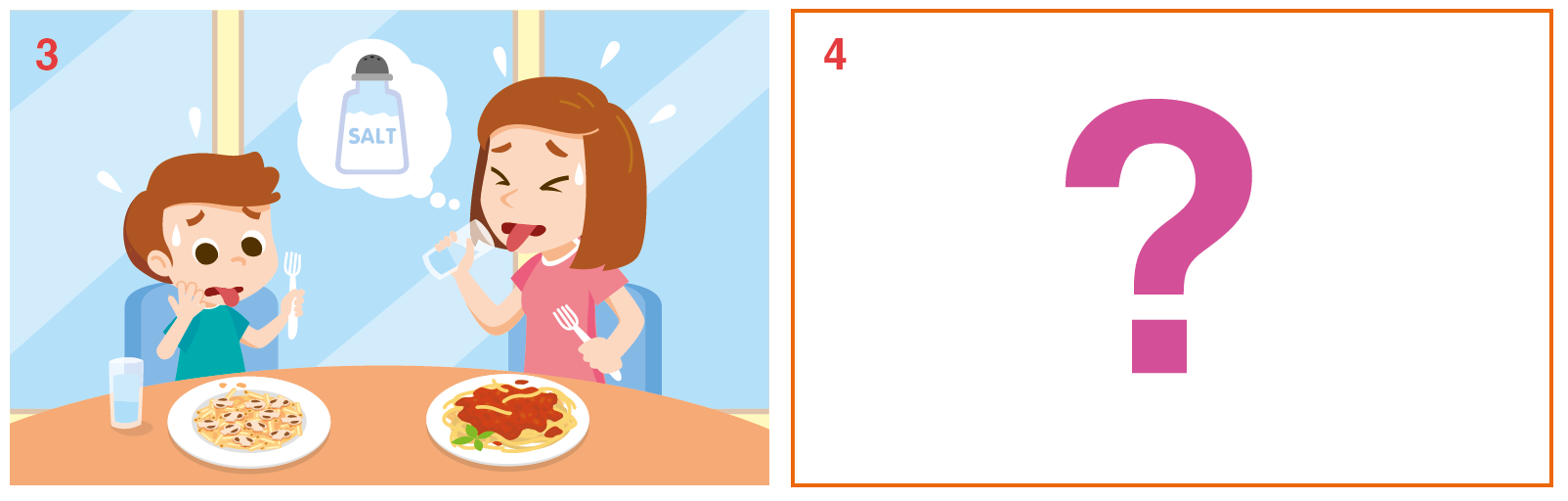 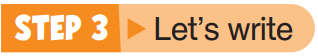 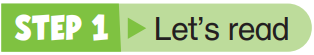 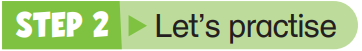 We can use 5W1H questions to help us finish the story.
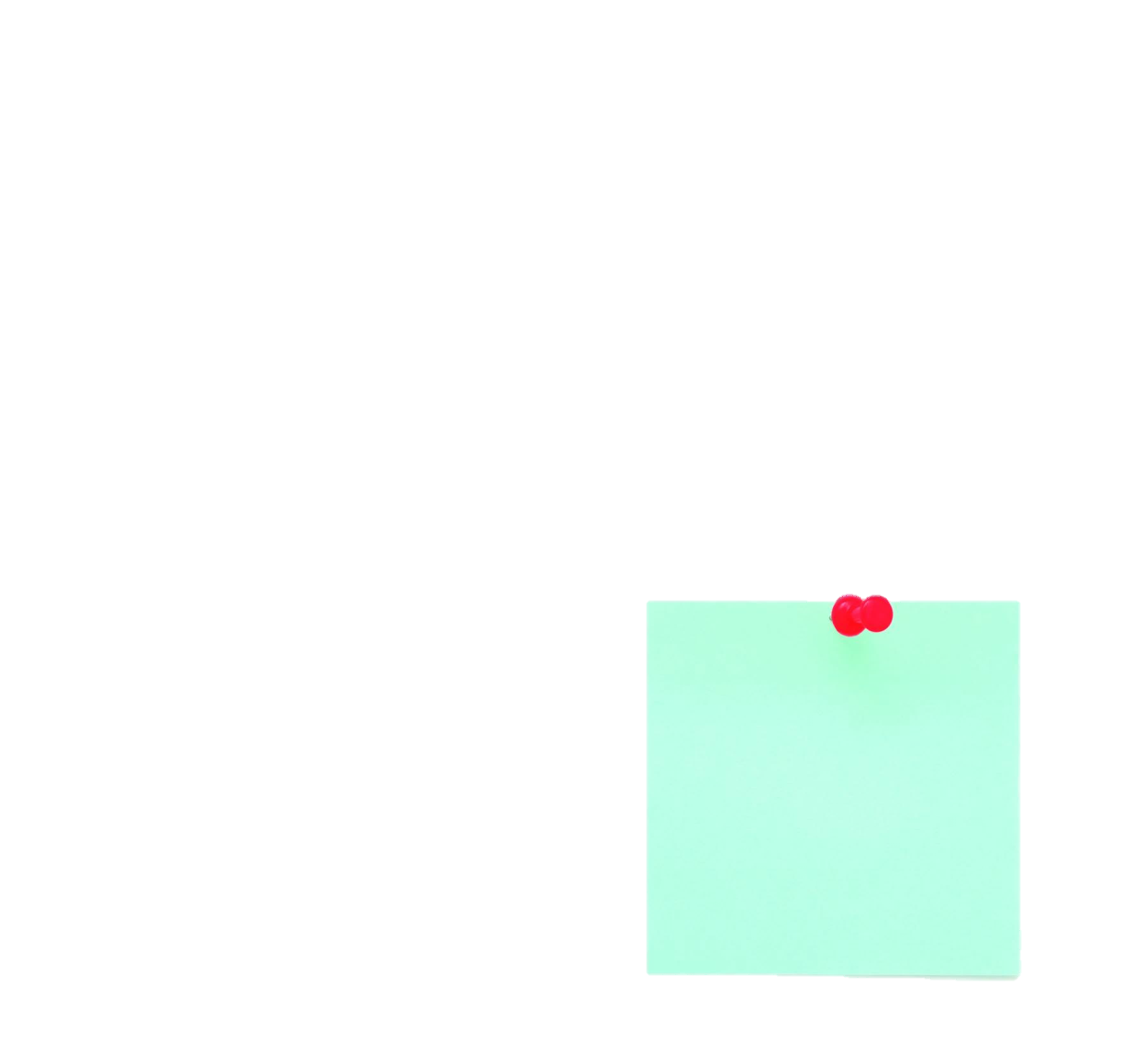 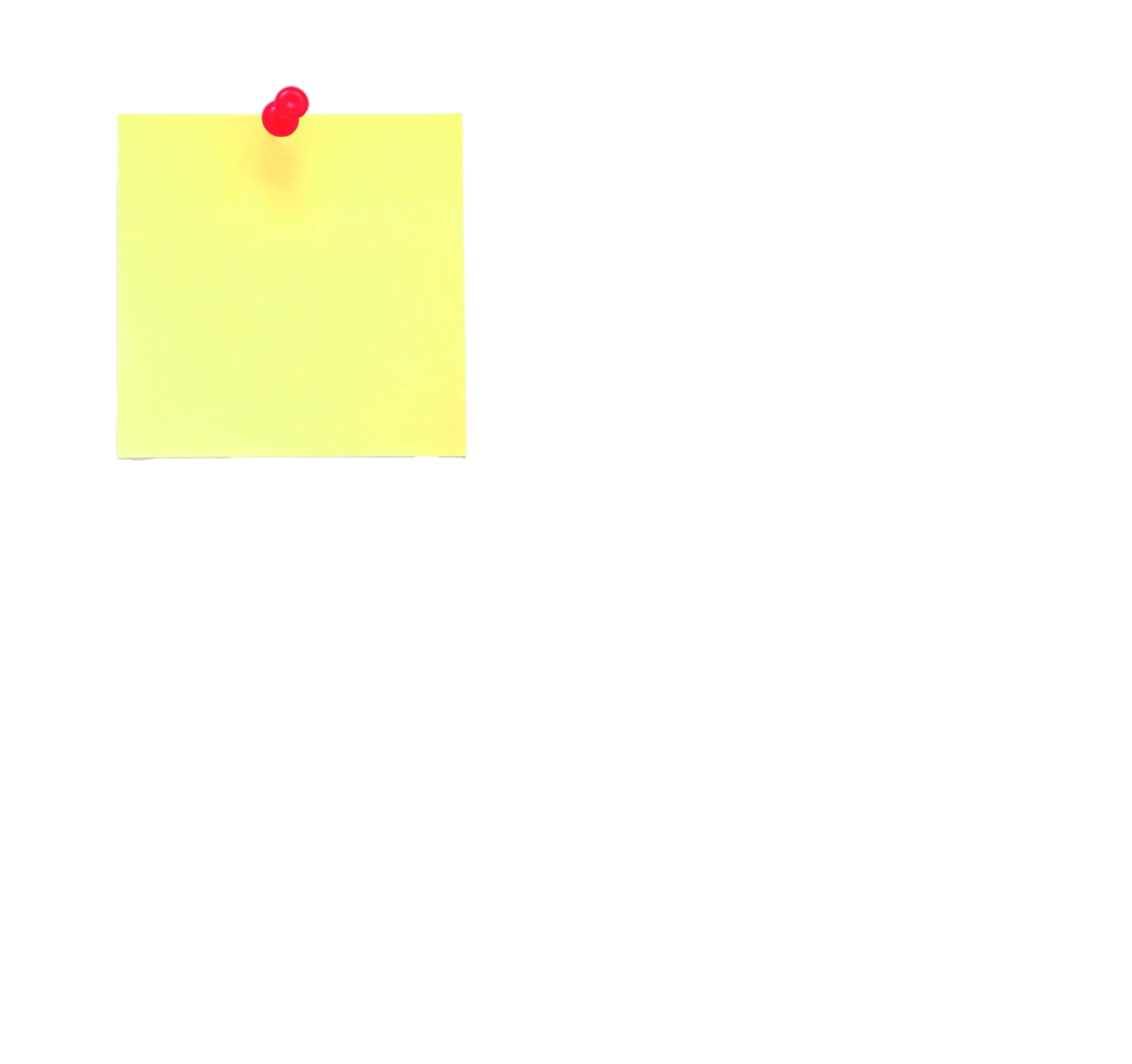 When?
What?
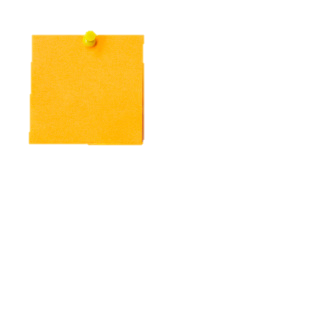 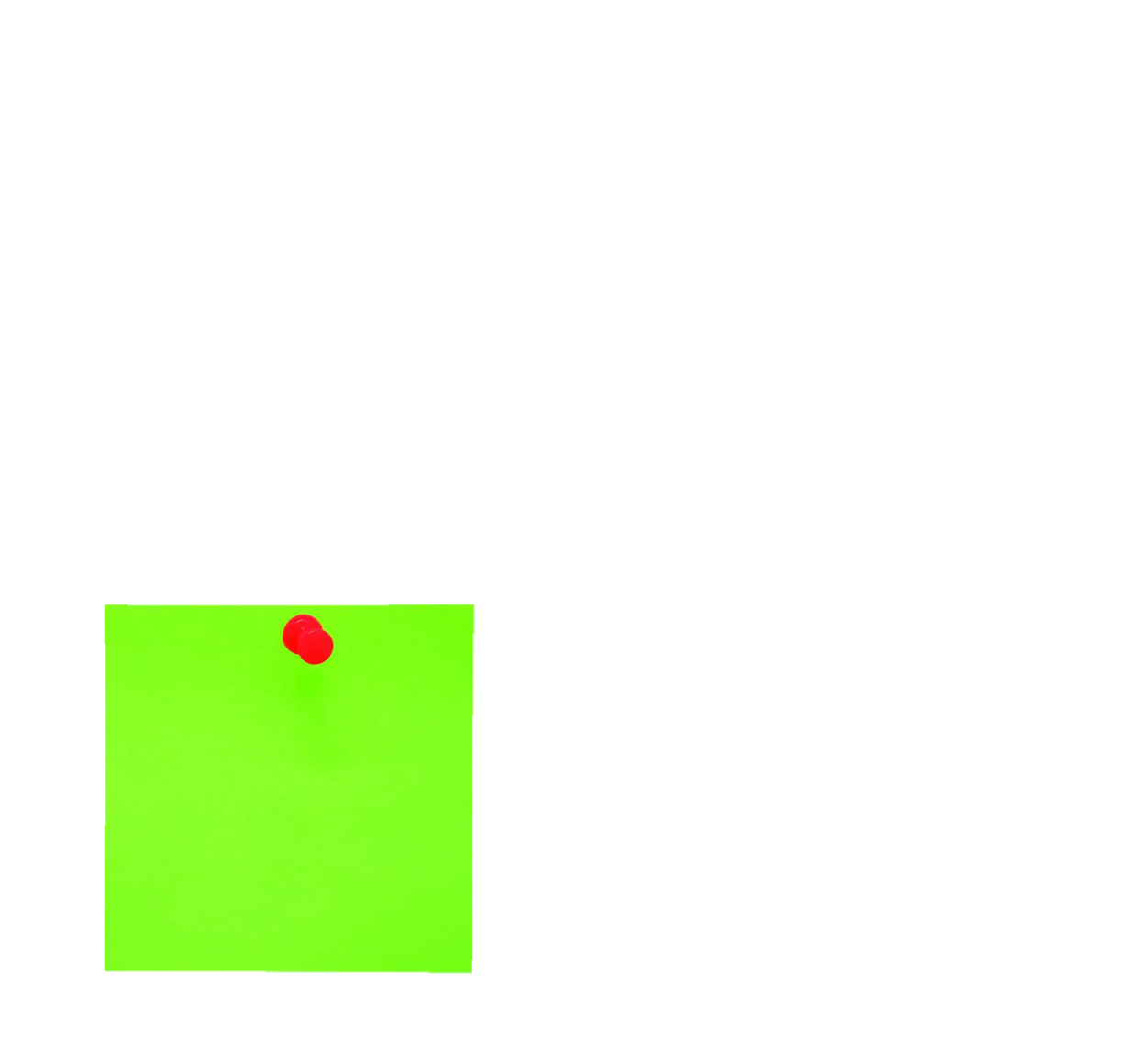 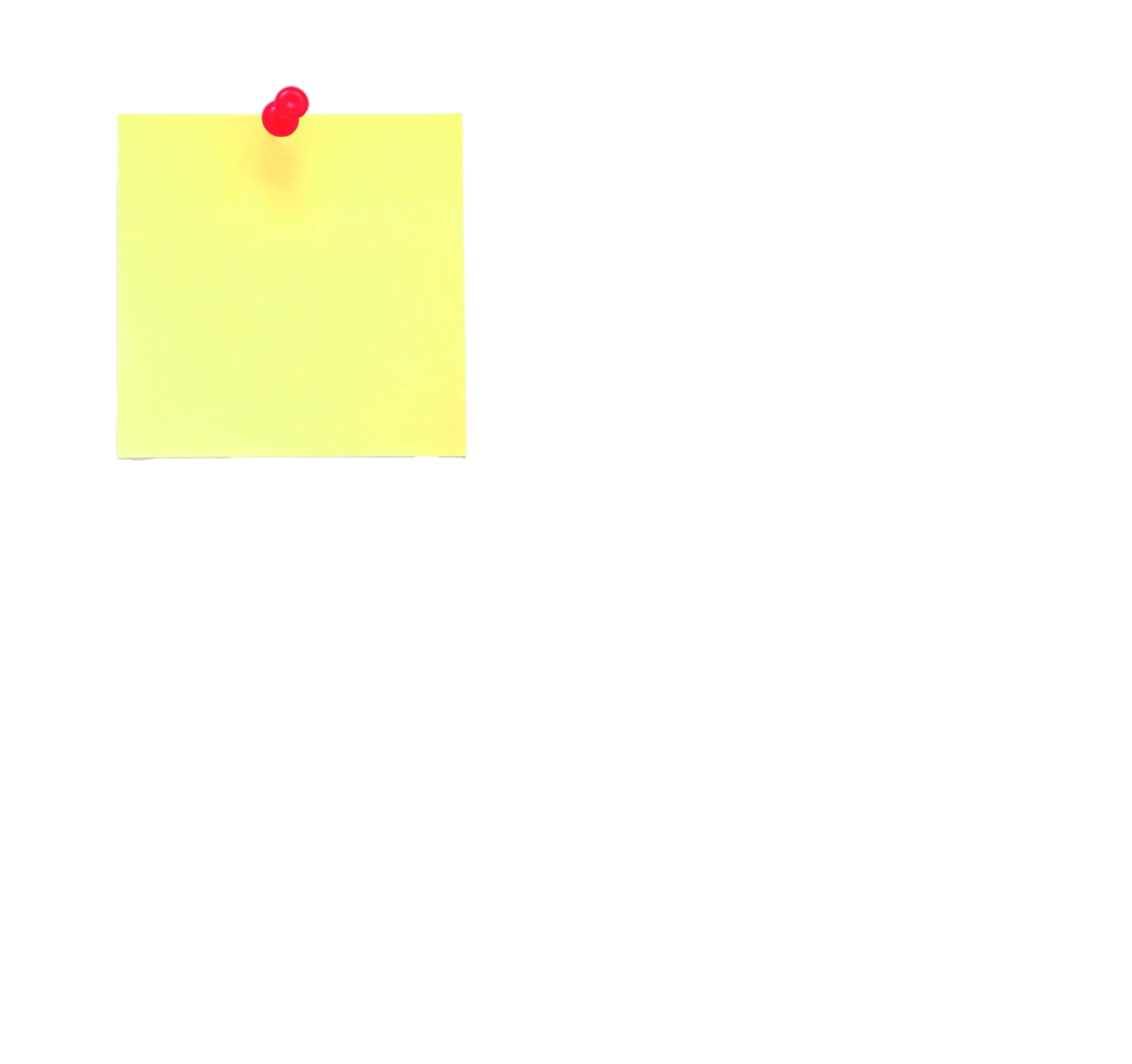 Who?
Why?
How?
These may be useful for your writing.
What happened in the end?
How did they celebrate Ben’s birthday?
Where did Ben and Mum go?
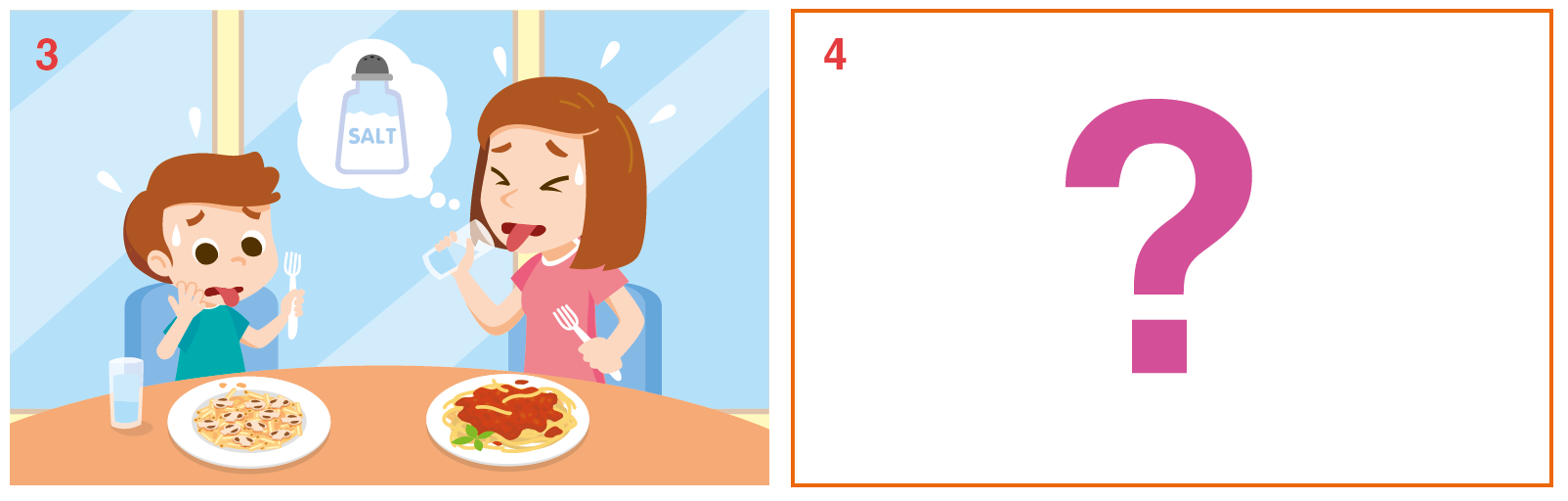 Since picture 3 ends with a problem, we may need a solution in picture 4.
What did they say?
How did Ben feel?
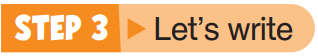 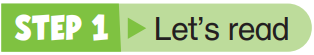 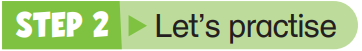 These may be useful for your writing.
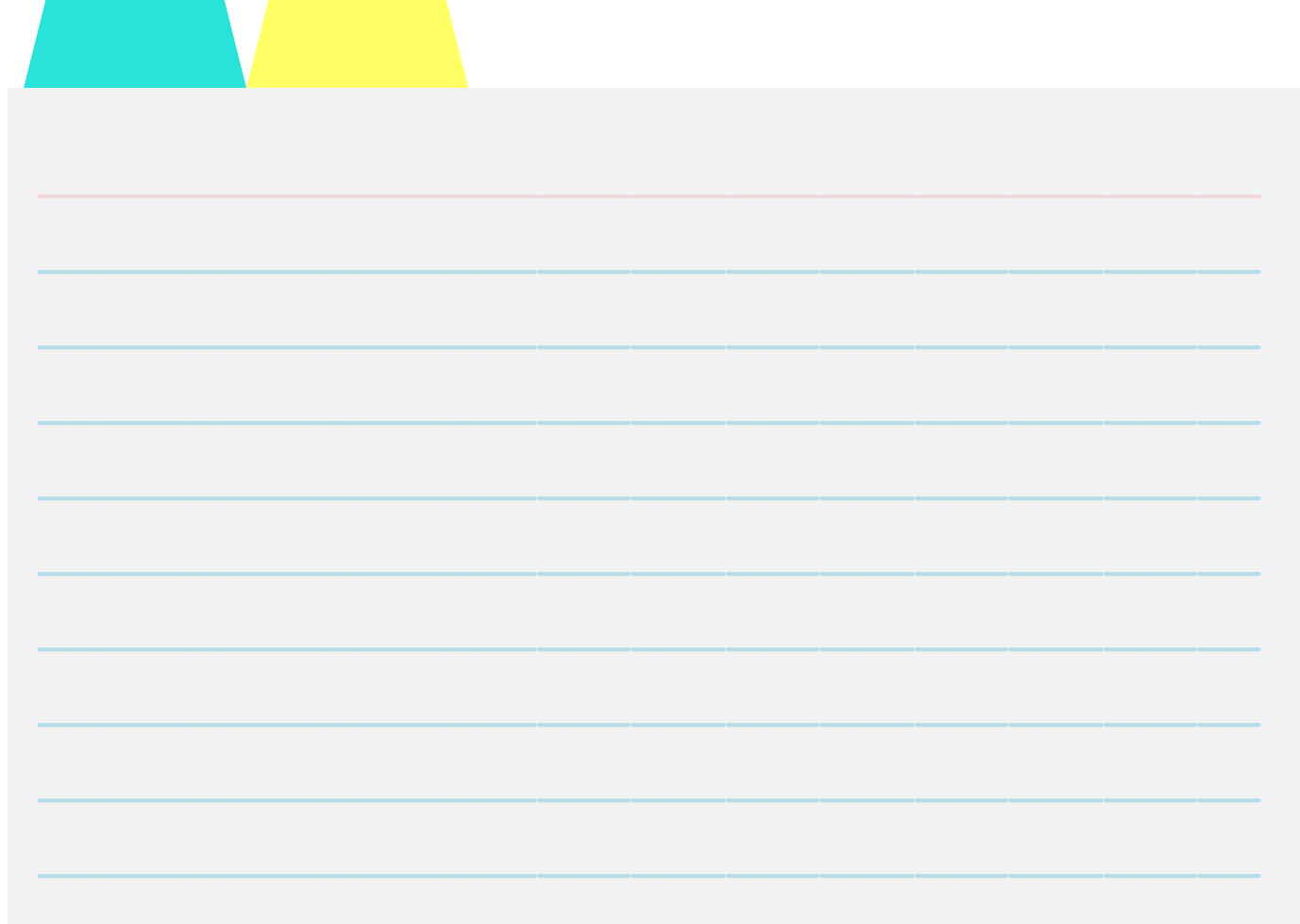 There are some vocabularies of food on p.83:
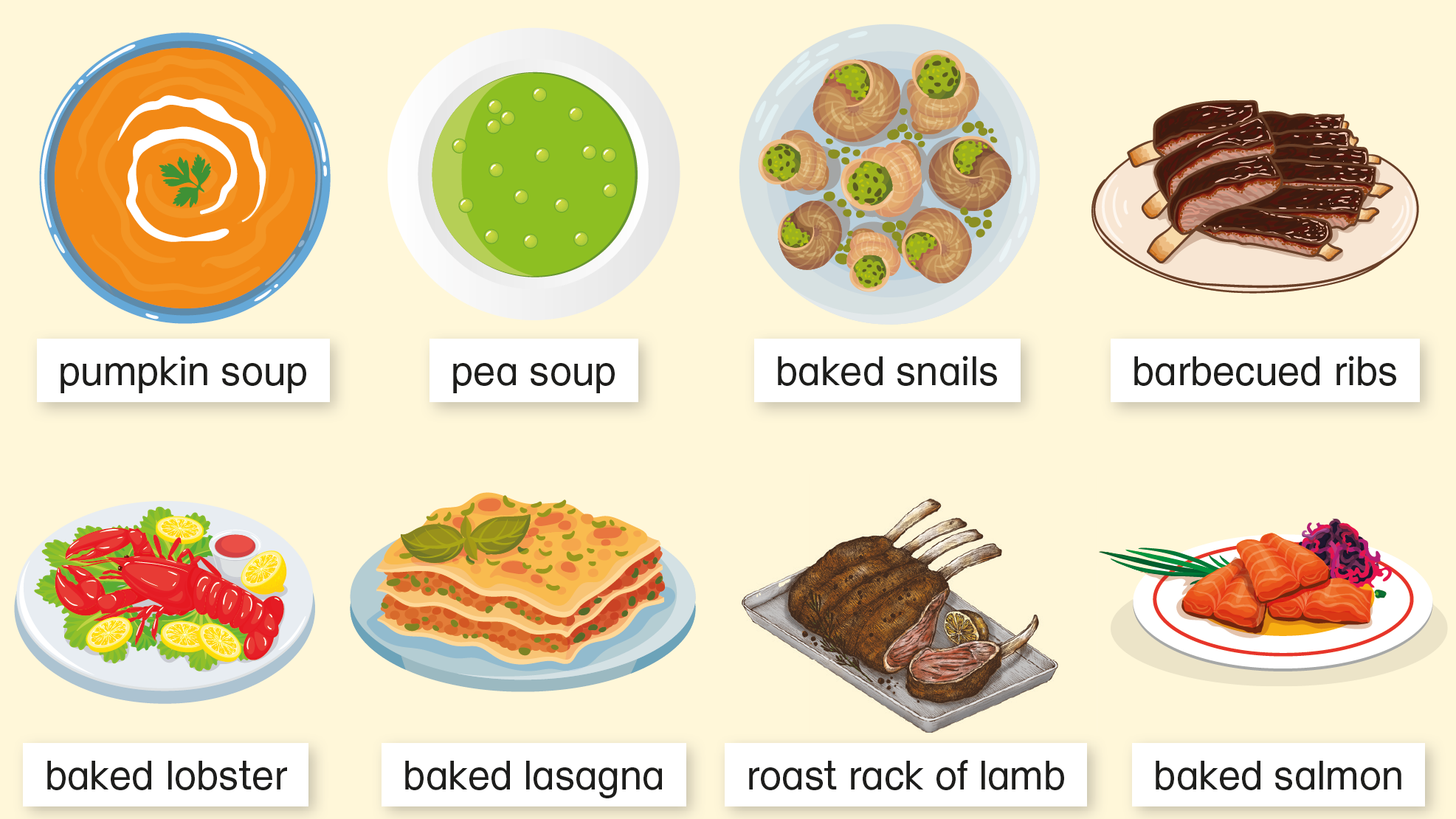 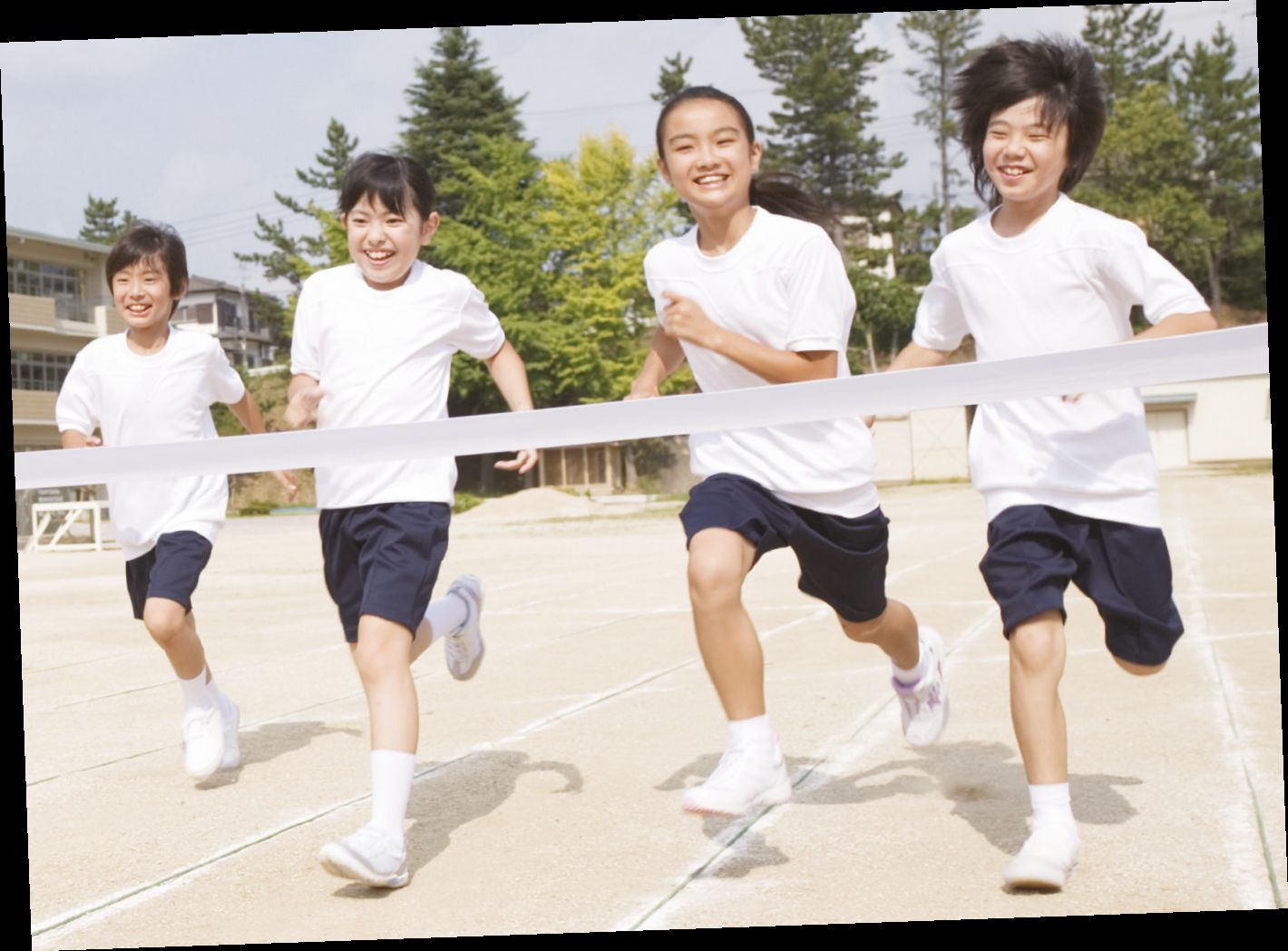 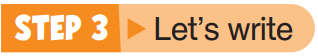 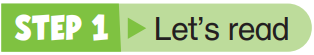 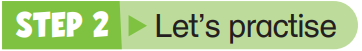 These may be useful for your writing.
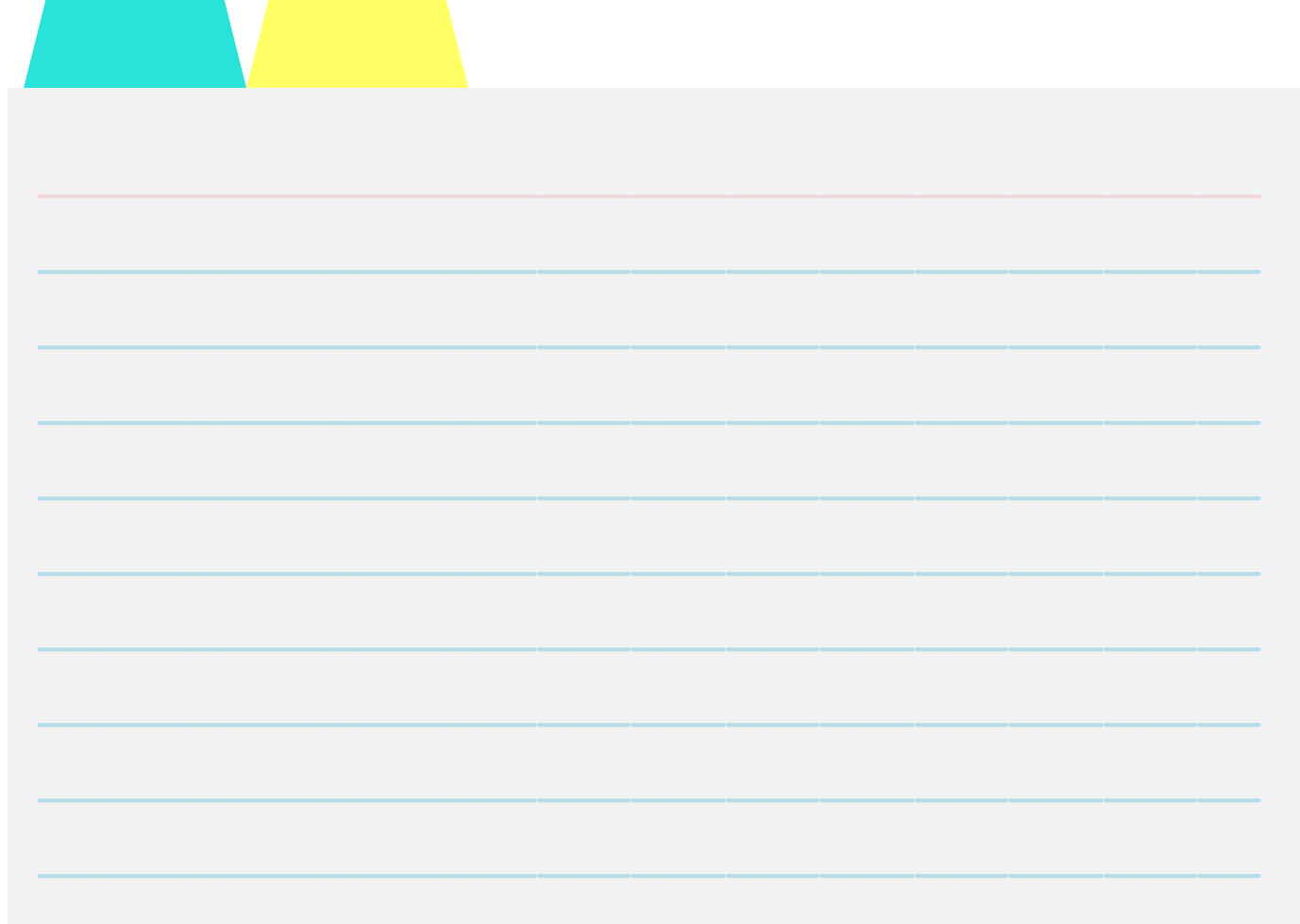 There are some vocabularies of food on p.84:
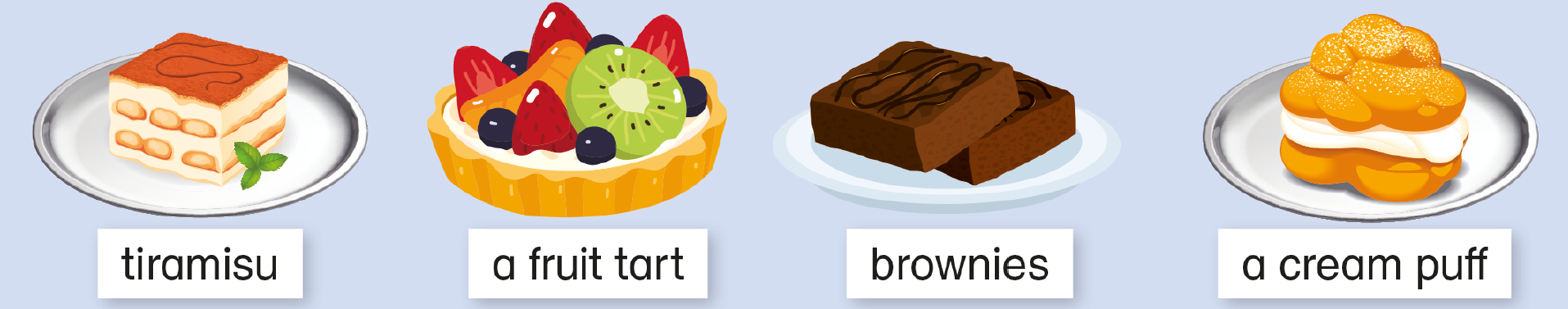 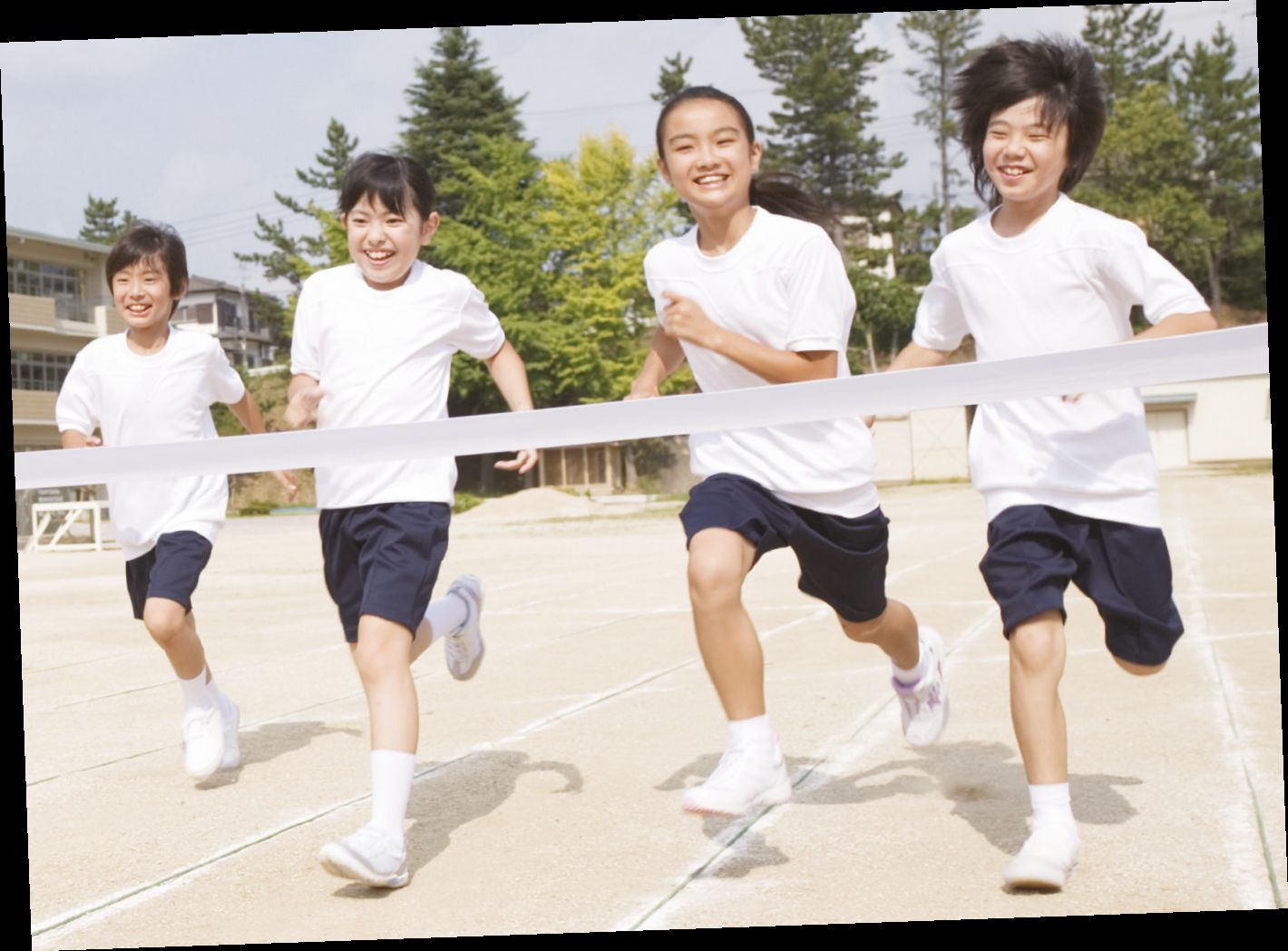 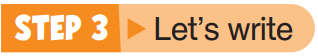 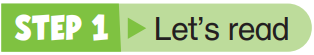 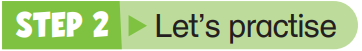 These may be useful for your writing.
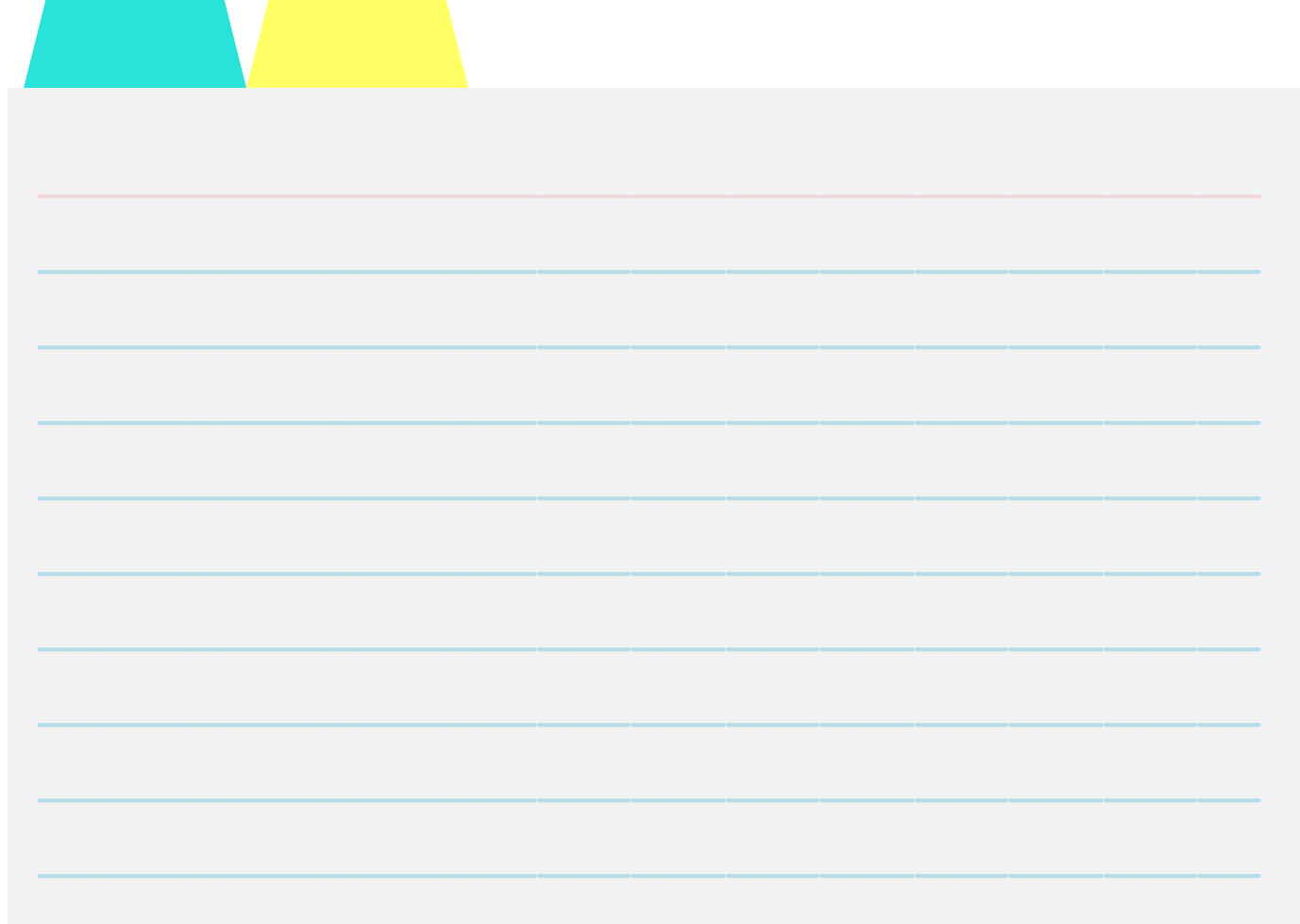 There are some words to talk about tastes on pp.35-36:
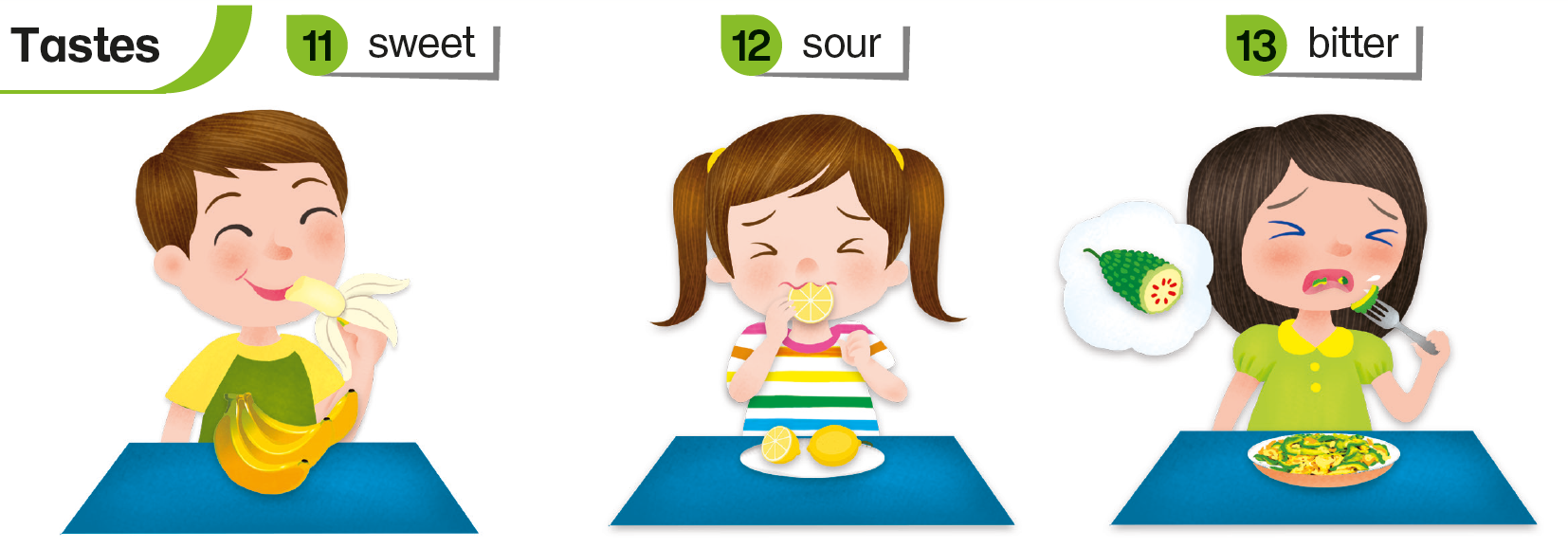 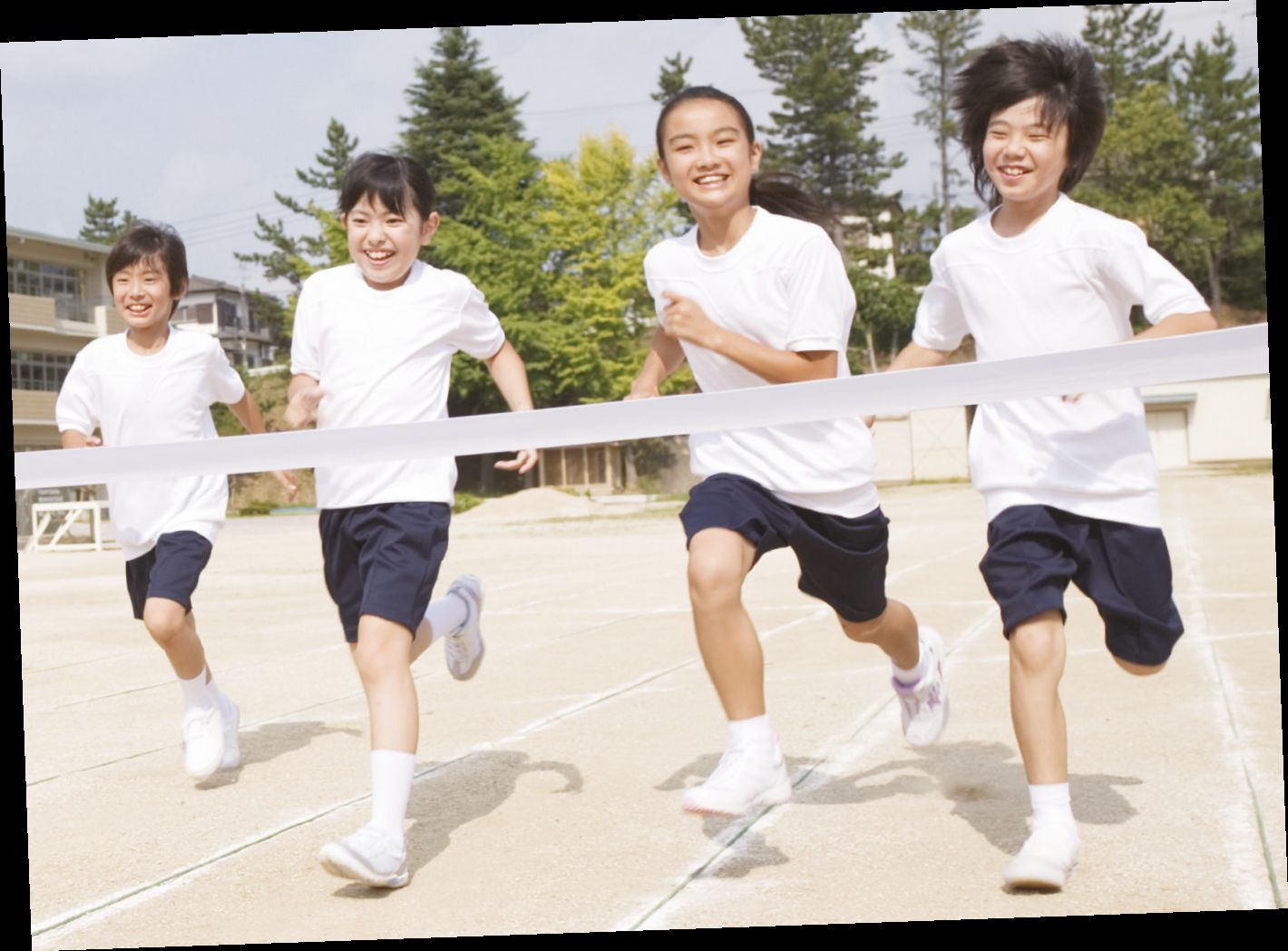 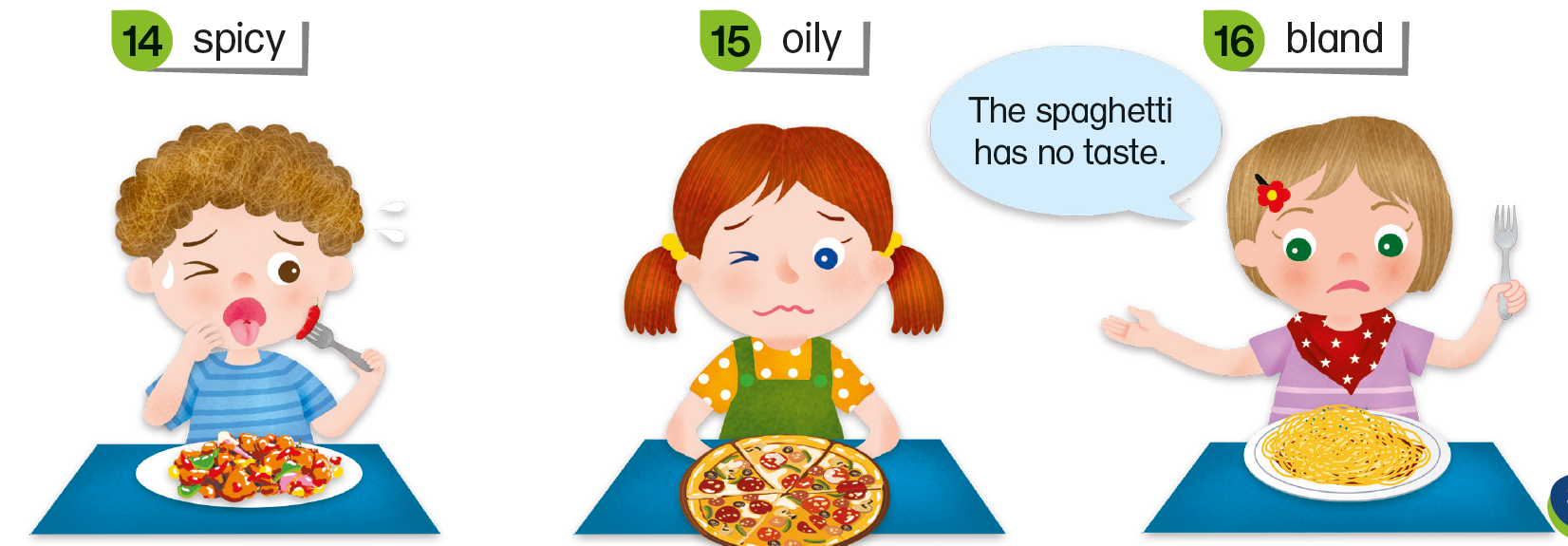 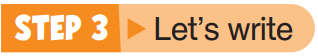 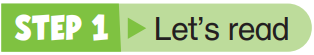 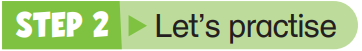 Check your writing using the checklist below. 
Tick (  ) or cross (  ).
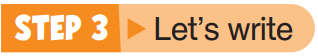 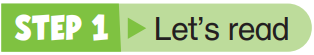 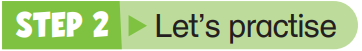 Check your writing using the checklist below. 
Tick (  ) or cross (  ).
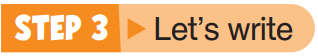 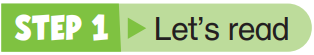 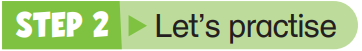 Choose the best story in your group and act it out.
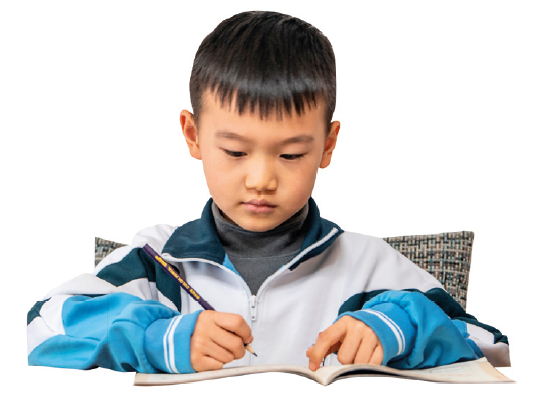 It was Ben’s birthday today. Ben and Mum …
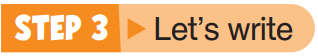 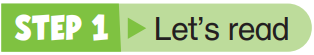 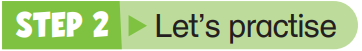 Acknowledgements
We are grateful to the following for permission to reproduce copyright photographs: [TBC]

Bao zhonghui. Shutterstock
Every effort has been made to trace copyright, but in the event of any accidental infringement, we shall be pleased to come to a suitable arrangement with the rightful owner.